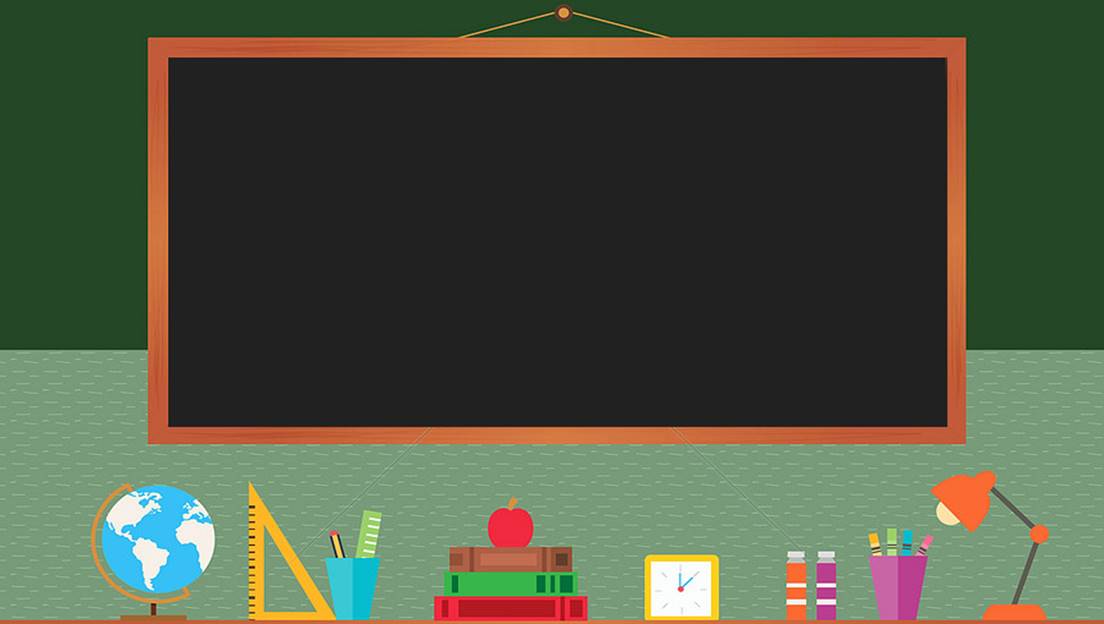 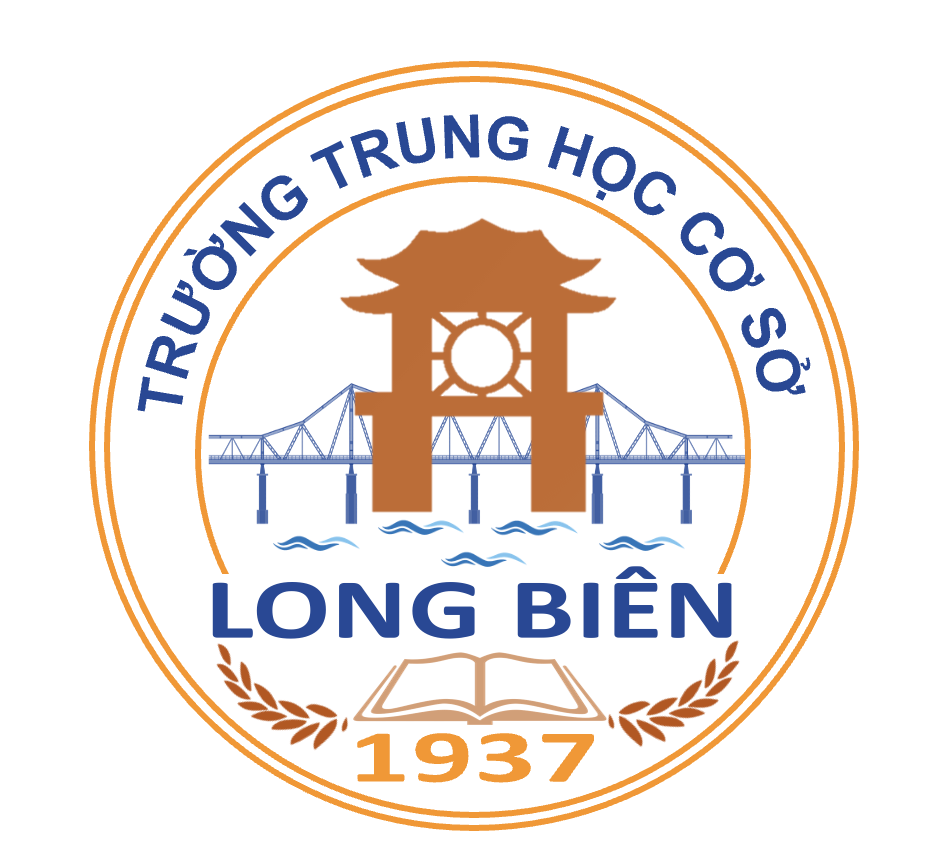 TRƯỜNG THCS LONG BIÊN
BÀI GIẢNG ĐIỆN TỬ MÔN ĐỊA LÍ 7

TIẾT 2 - BÀI 1:VỊ TRÍ ĐỊA LÍ.
ĐẶC ĐIỂM TỰ NHIÊN CHÂU ÂU
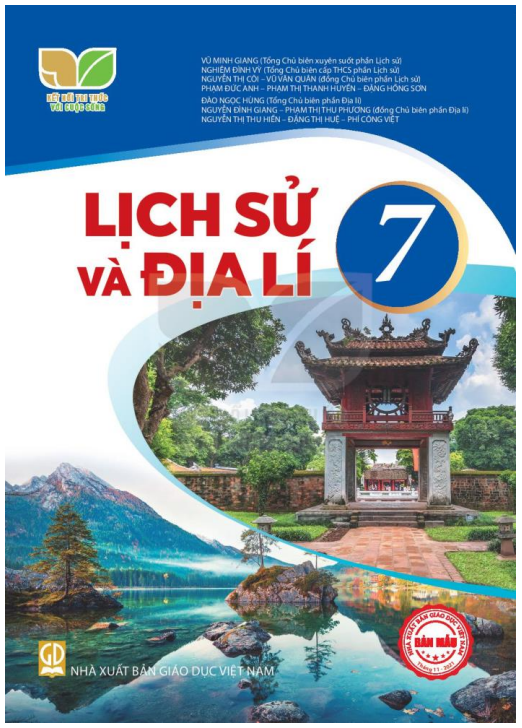 GV: Bùi Thị Trang
Tổ Xã hội
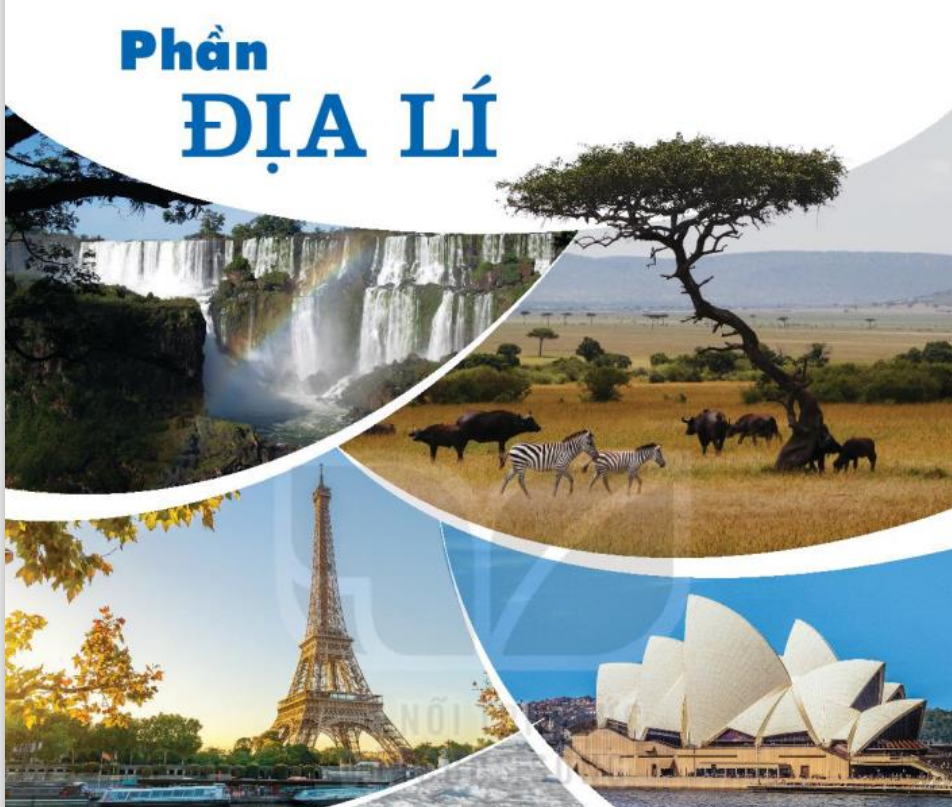 [Speaker Notes: Tác giả biên soạn: :Lê Thị Chinh: Zalo: 0982276629. Fb:https://www.facebook.com/ti.gon.566. Nhóm chia sẻ tài liệu:https://www.facebook.com/groups/1448467355535530. Mong nhận được sự phản hồi,góp ý từ quý thầy cô để bộ giáo án được hoàn thiện. Trân trọng!]
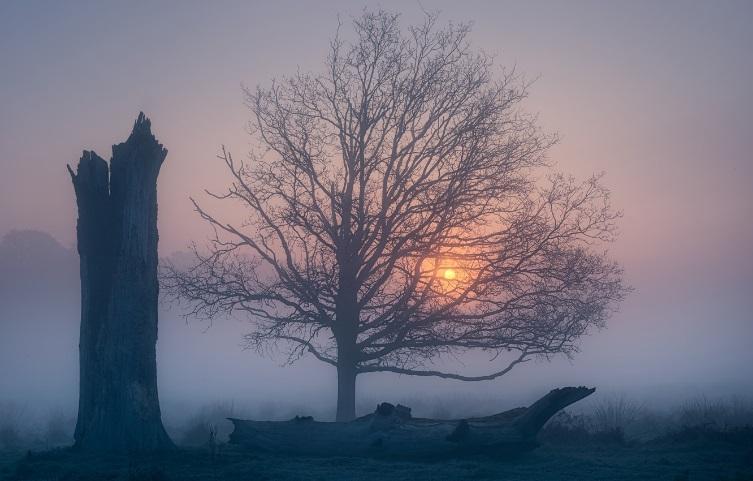 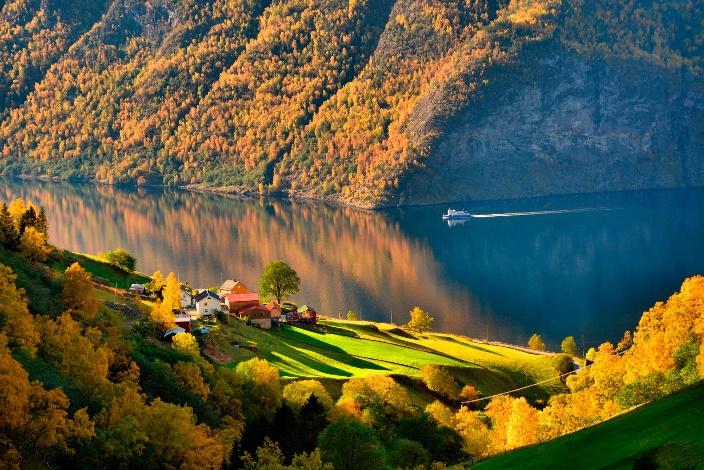 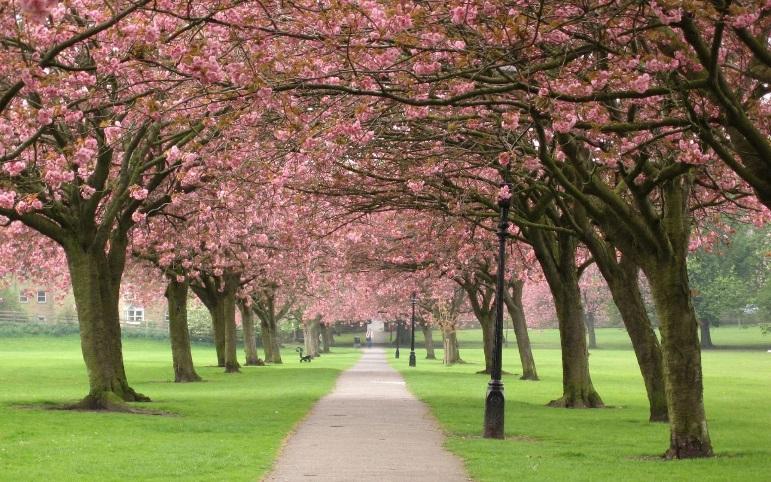 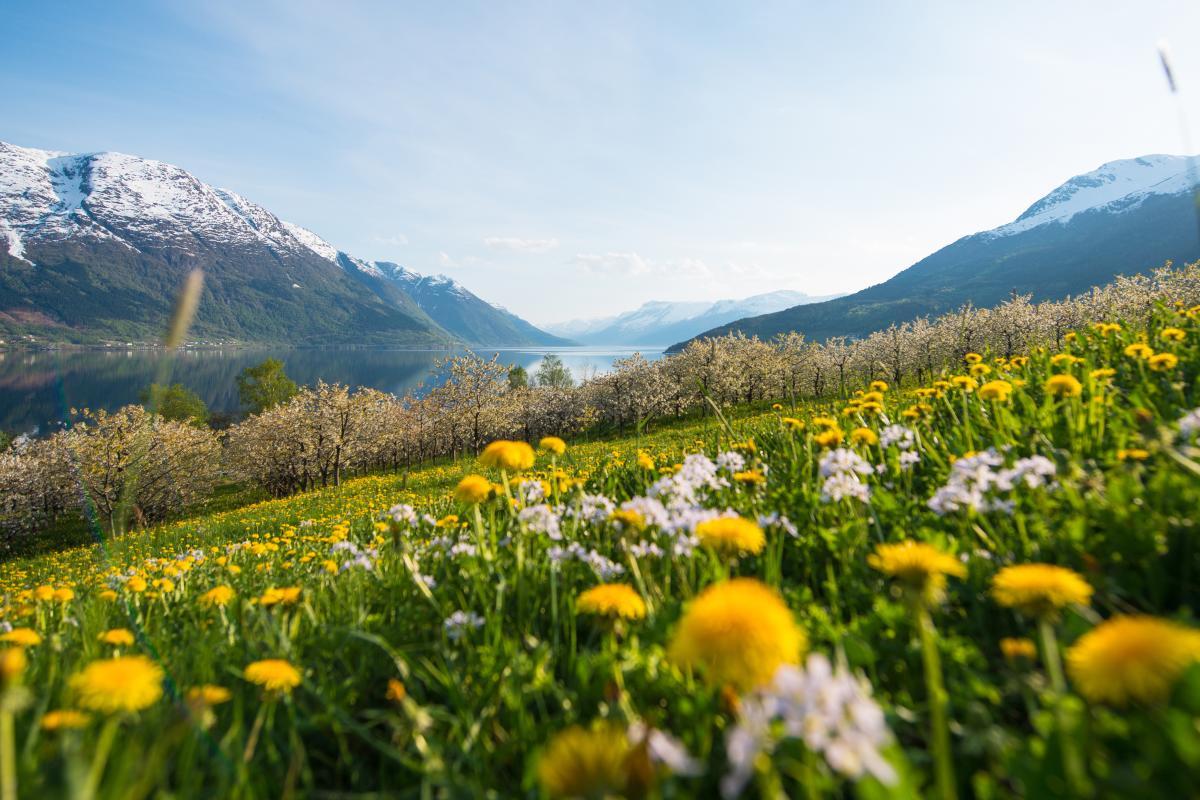 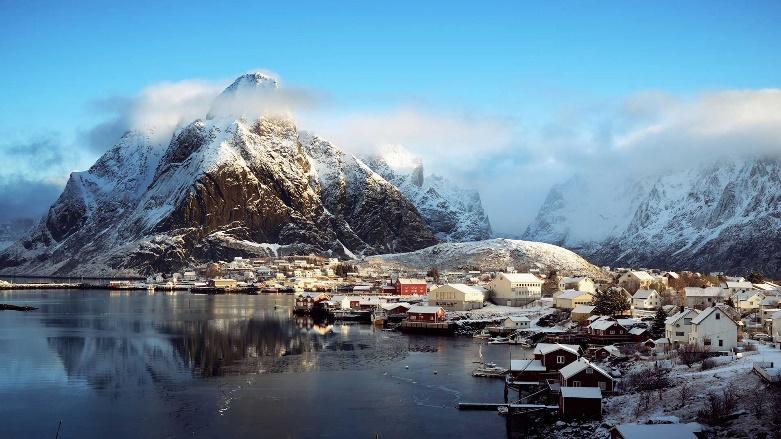 BÀI 1. VỊ TRÍ ĐỊA LÍ.
ĐẶC ĐIỂM TỰ NHIÊN CHÂU ÂU(tt)
BÀI 53
THỰC HÀNH
ĐỌC,PHÂN TÍCH LƯỢC ĐỒ,BIỂU ĐỒ NHIỆT ĐỘ VÀ LƯỢNG MƯA CHÂU ÂU
AI NHANH HƠN
Câu 2
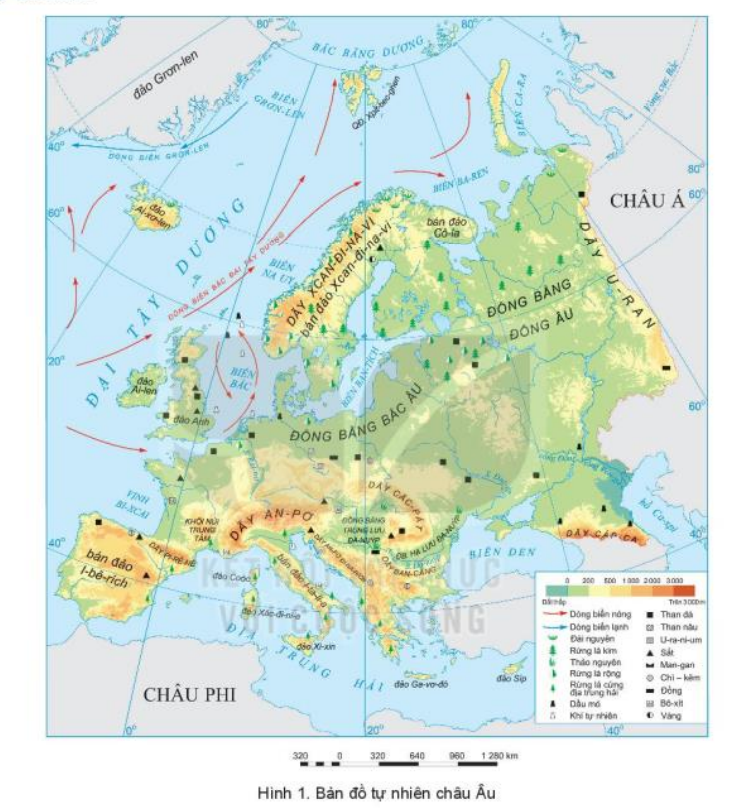 Châu Âu tiếp giáp Châu lục nào,đại dương nào?
Đáp án
Tiếp giáp Châu Á, châu Phi
Đại Tây Dương, Bắc Băng Dương
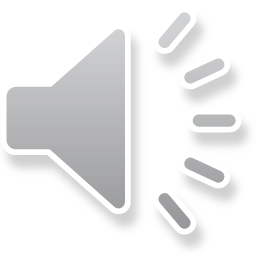 AI NHANH HƠN
Câu 1
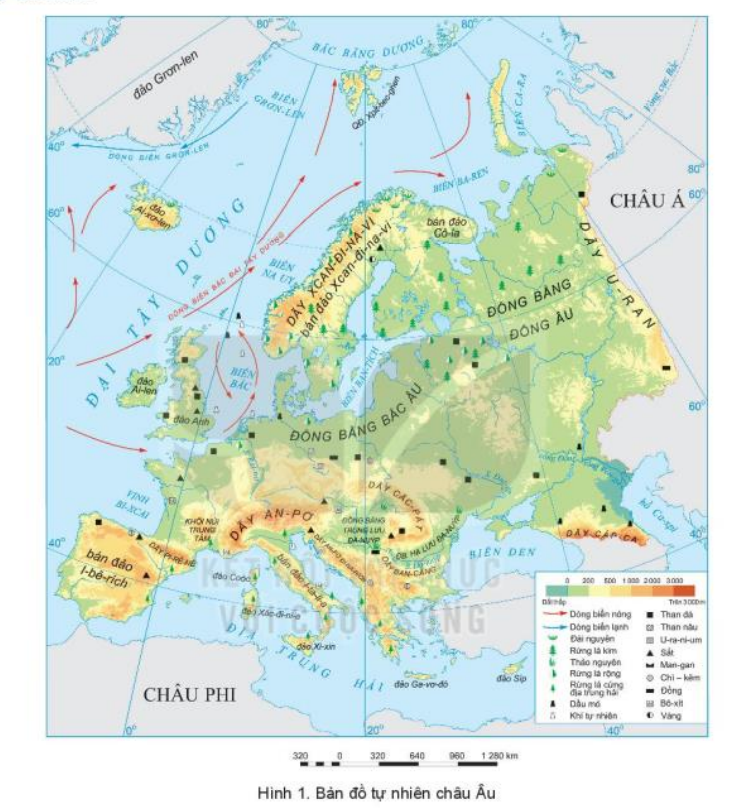 Diện tích Châu Âu là bao nhiêu, đứng thứ mấy so với các châu lục khác?
Đáp án
Diện tích: 10 triệu km2 
Đứng thứ 5/6. Chỉ lớn hơn châu Đại Dương
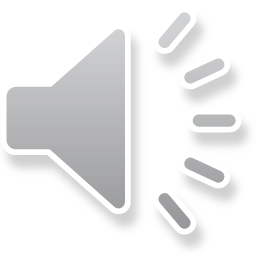 AI NHANH HƠN
Câu 3
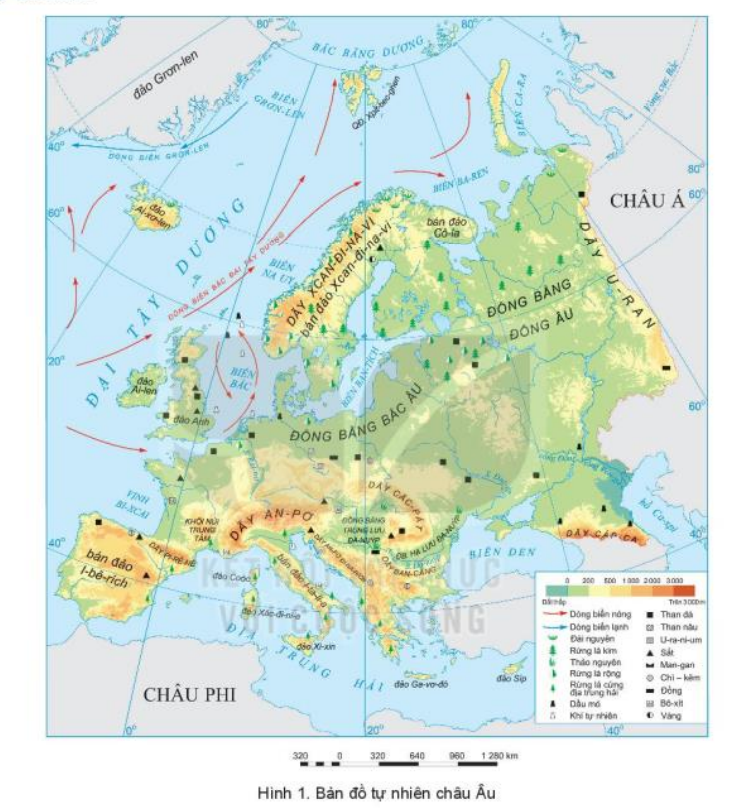 Phần lớn lãnh thổ Châu Âu thuộc đới khí hậu nào?
Đáp án
Thuộc đới ôn hòa bán cầu bắc
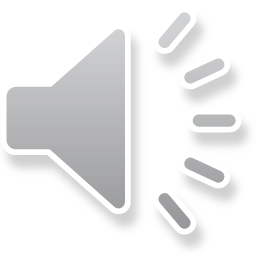 AI NHANH HƠN
Câu 4
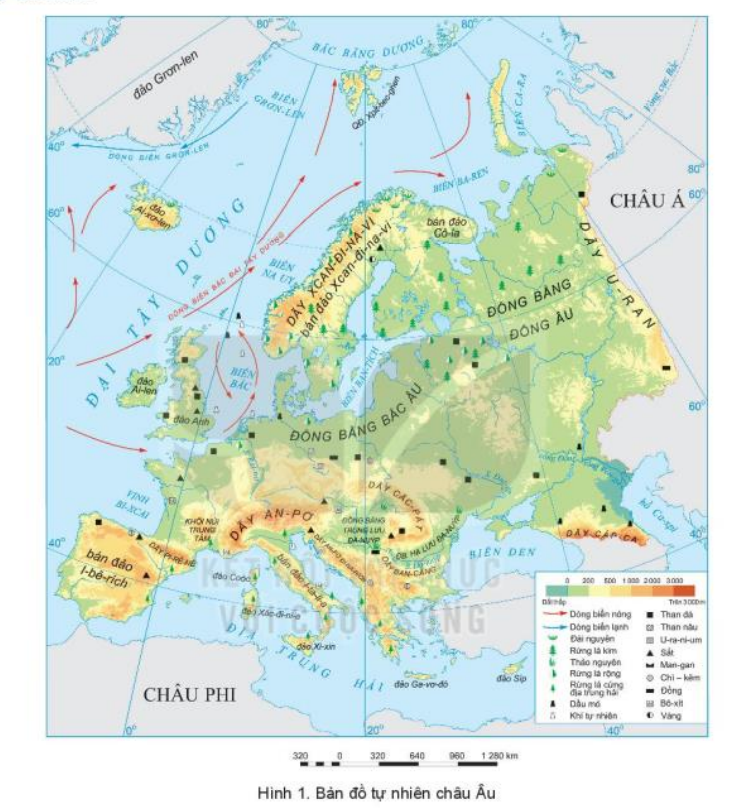 Ranh giới châu Âu và châu Á là gì?
Đáp án
Dãy Uran
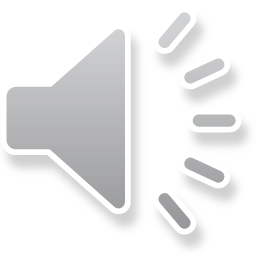 AI NHANH HƠN
Câu 5
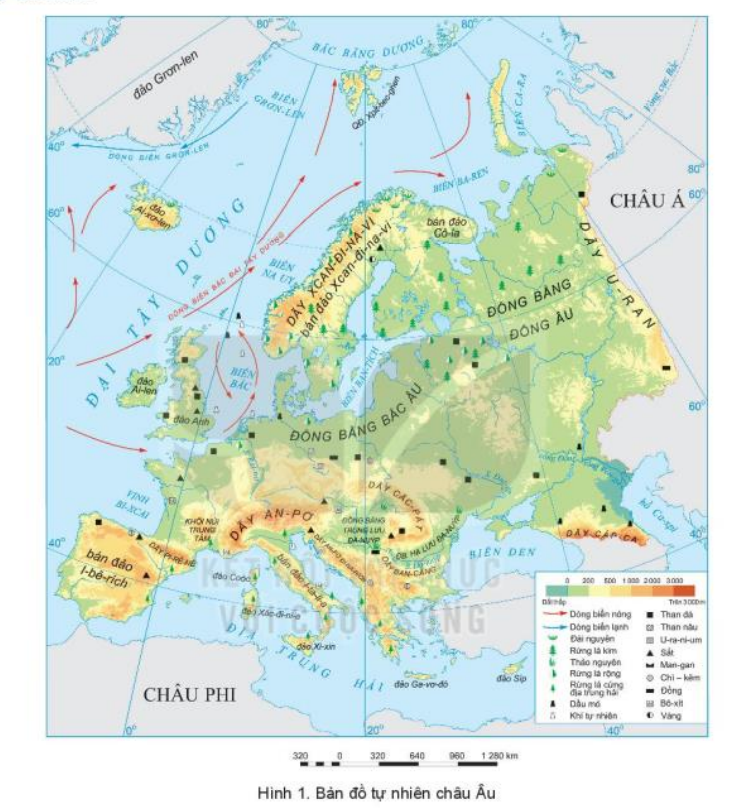 Con sông nào dài nhất châu Âu?
Đáp án
Sông Vonga (3 690km)
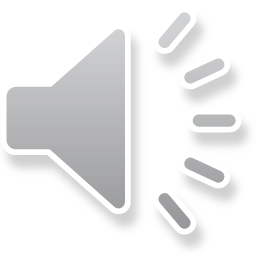 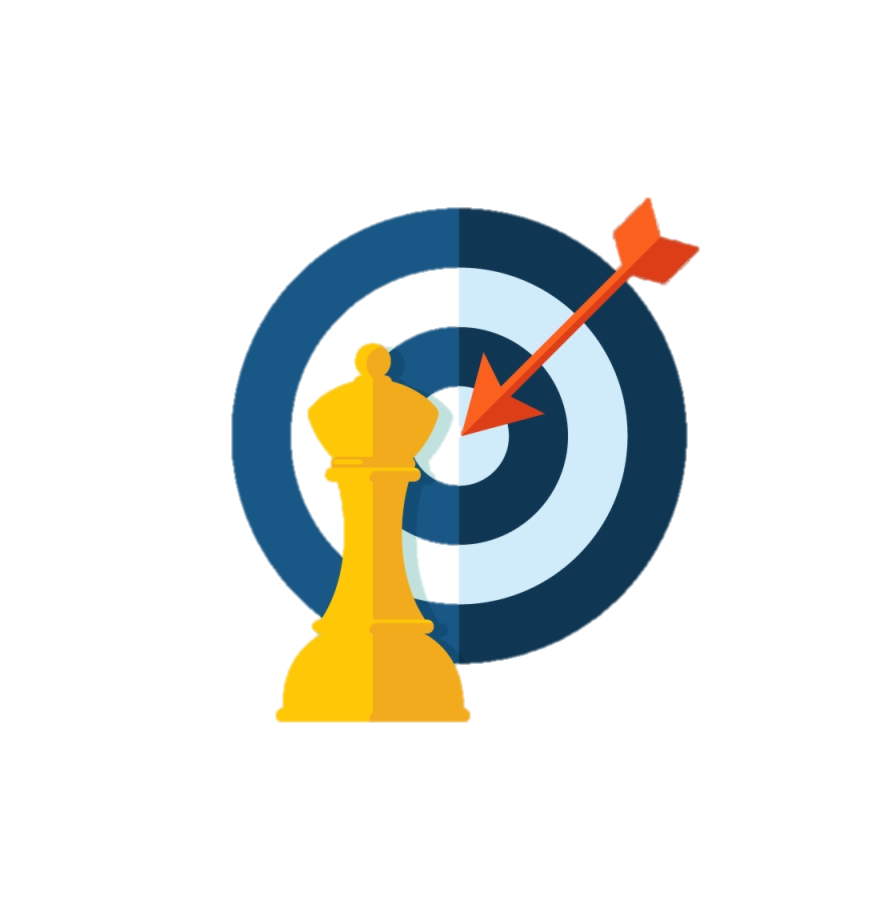 NỘI DUNG BÀI HỌC
2.ĐẶC ĐIỂM TỰ NHIÊN
b. Khí hậu
c. Sông ngòi
d. Đới thiên nhiên
[Speaker Notes: Tác giả biên soạn: :Lê Thị Chinh: Zalo: 0982276629. Fb:https://www.facebook.com/ti.gon.566. Nhóm chia sẻ tài liệu:https://www.facebook.com/groups/1448467355535530. Mong nhận được sự phản hồi,góp ý từ quý thầy cô để bộ giáo án được hoàn thiện. Trân trọng!]
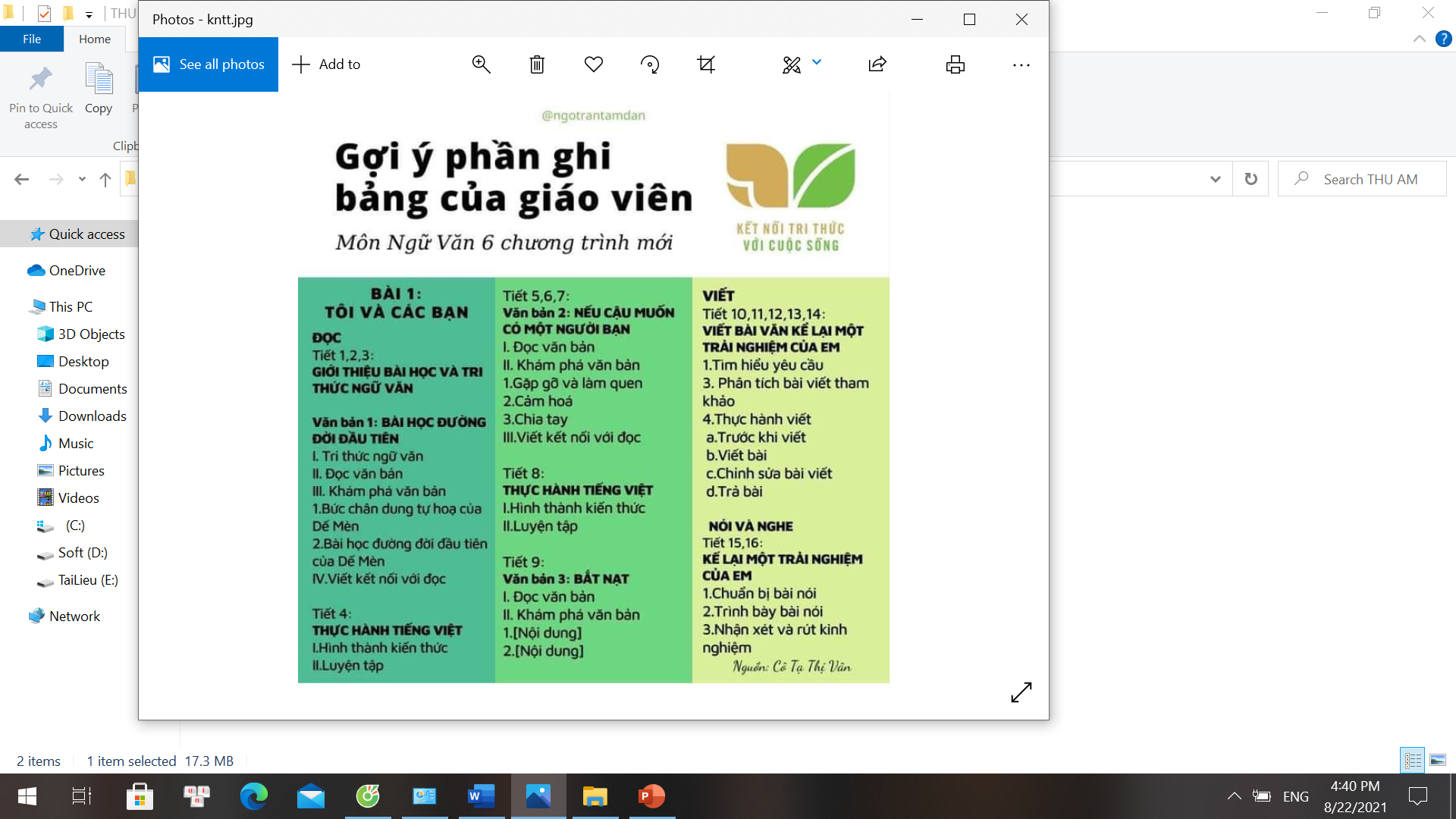 2
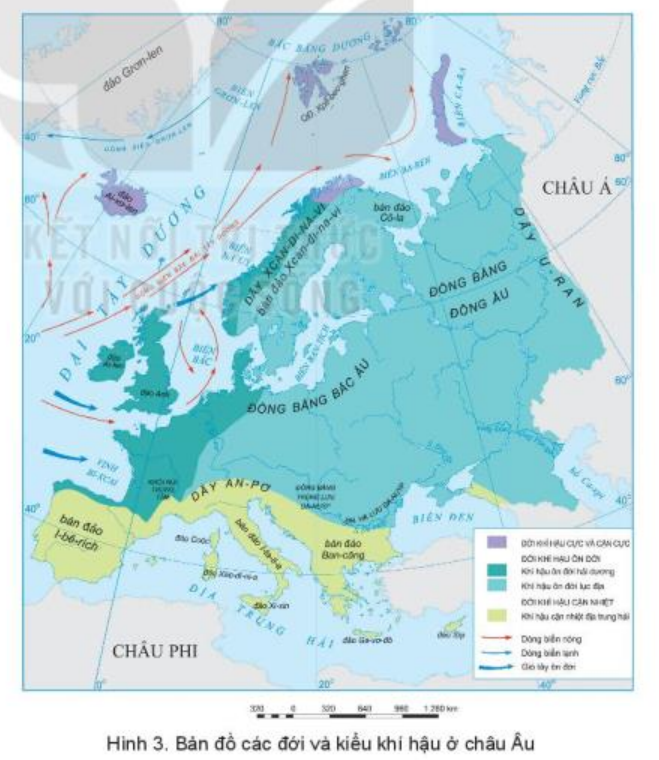 Đặc điểm tự nhiên
b. Khí hậu
Xác định các kiểu khí hậu châu Âu. So sánh diện tích các kiểu khí hậu đó.
[Speaker Notes: Gv có thể đổi câu hỏi: Châu Âu có những kiểu KH nào? Kiểu KH nào chiếm diện tích lớn nhất?]
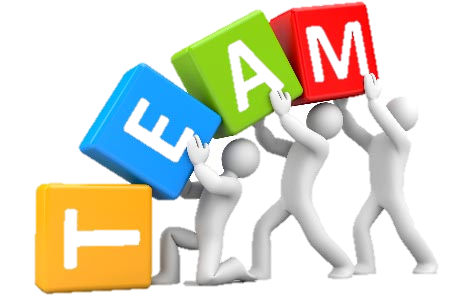 NHÓM TÀI NĂNG
Dựa vào thông tin mục b và hình 3 (SGK):
Trình bày đặc điểm phân hóa khí hậu ở Châu Âu?
Khí hậu
Ôn đới
Cực và cận cực
Miền núi
Đồng bằng
Cận nhiệt
Hải dương
Lục địa
Yếu tố
Yếu tố
Phân bố
Tổ 4
Tổ 1
Tổ 3
Nhiệt độ
Tổ 2
Lượng mưa
Nguyên nhân
b. Khí hậu
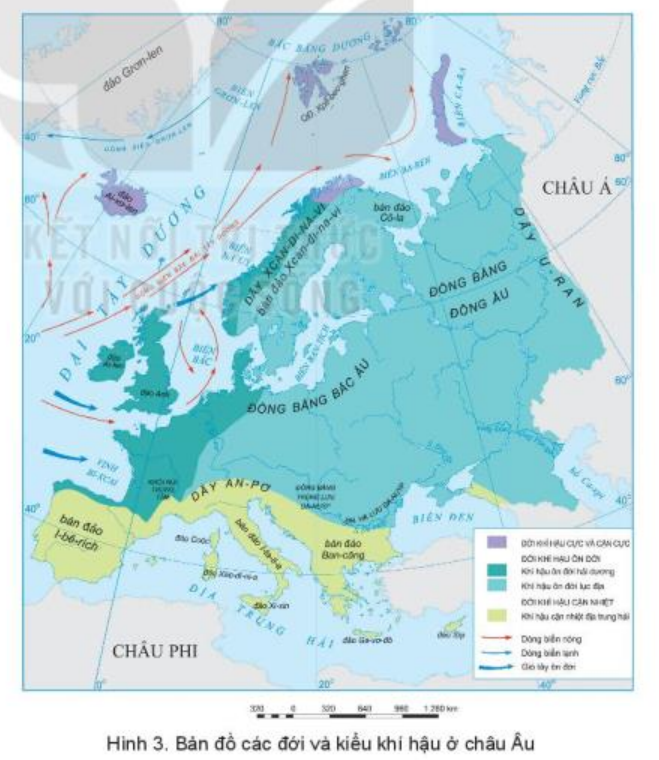 Cực và cận cực
Khí hậu
Yếu tố
Yếu tố
Miền núi
Đồng bằng
Cận nhiệt
Bắc Âu
Phân bố
Quanh năm lạnh giá
Nhiệt độ
TB năm <500mm
Lượng mưa
Nguyên nhân
Nằm vĩ độ cao
b. Khí hậu
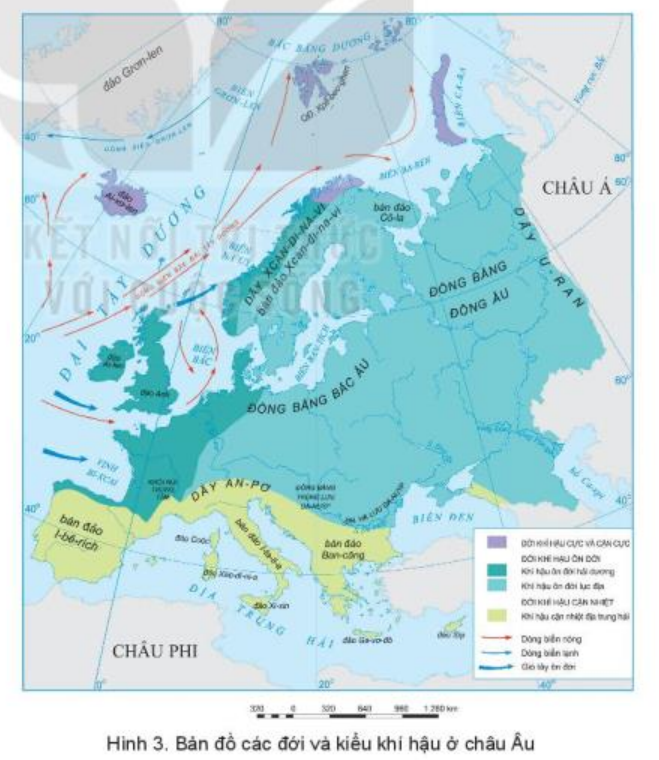 Khí hậu
Ôn đới hải dương
Yếu tố
Yếu tố
Miền núi
Đồng bằng
Cận nhiệt
Phân bố
Tây và Trung  Âu
Mùa hạ mát, mùa đông không lạnh lắm
Nhiệt độ
800- 1000mm
Lượng mưa
Dòng biển nóng,
gió tây ôn đới
Nguyên nhân
b. Khí hậu
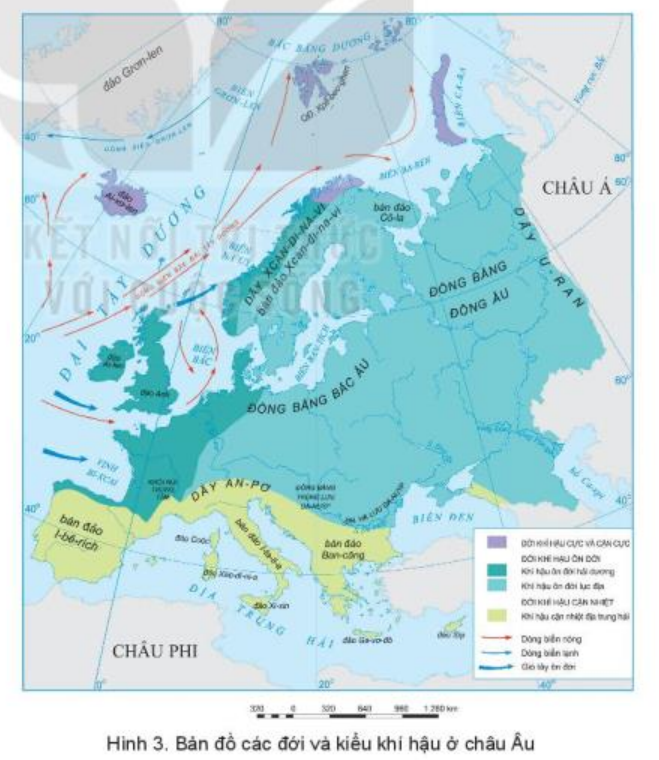 Khí hậu
Ôn đới lục địa
Yếu tố
Yếu tố
Miền núi
Đồng bằng
Cận nhiệt
Phân bố
Đông Âu
Mùa đông lạnh khô,
Mùa hạ nóng ẩm
Nhiệt độ
>500mm (mùa hạ)
Lượng mưa
Nằm sâu trong nội địa…
Nguyên nhân
b. Khí hậu
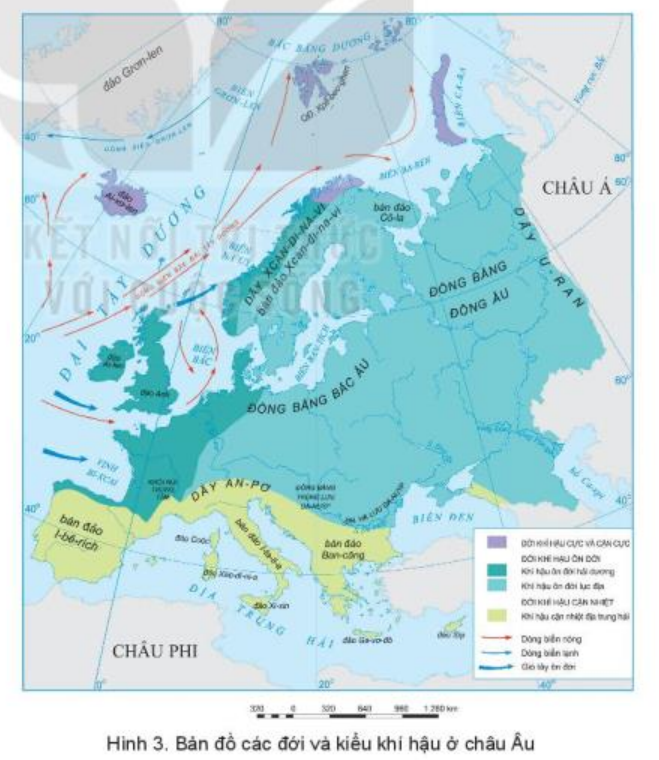 Khí hậu
Cận nhiệt 
Địa Trung hải
Yếu tố
Yếu tố
Miền núi
Đồng bằng
Cận nhiệt
Phân bố
Nam Âu
Mùa hạ nóng khô, mùa đông ấm mưa nhiều
Nhiệt độ
500 -700mm
Lượng mưa
Áp cao cận nhiệt đới,gió tây ôn đới
Nguyên nhân
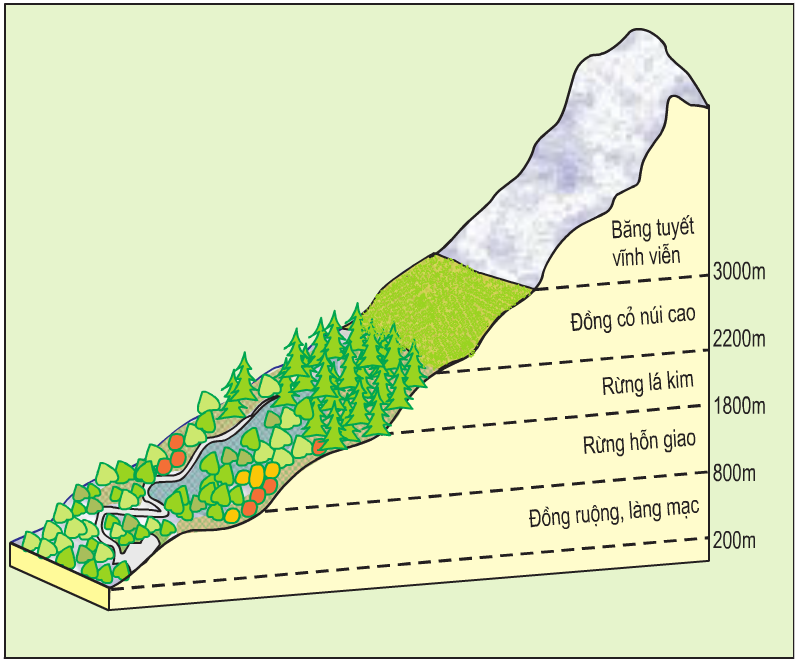 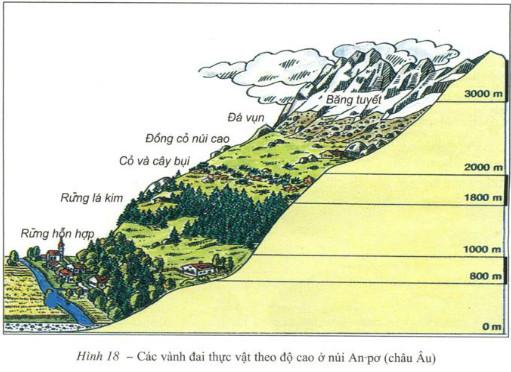 + Trên sườn núi Alps có những vành đai thực vật nào, độ cao của từng vành đai? 
+ Tại sao thảm thực vật lại thay đổi như vậy?
[Speaker Notes: Ngoài ra KH còn có sự phân hóa theo độ cao]
b. Khí hậu
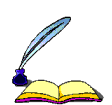 - Đại bộ phận lãnh thổ châu Âu có khí hậu ôn đới, chỉ một phần nhỏ phía bắc có khí hậu cực, cận cực và phía nam có khí hậu cận nhiệt Địa Trung Hải.
Cận nhiệt
Yếu tố
Yếu tố
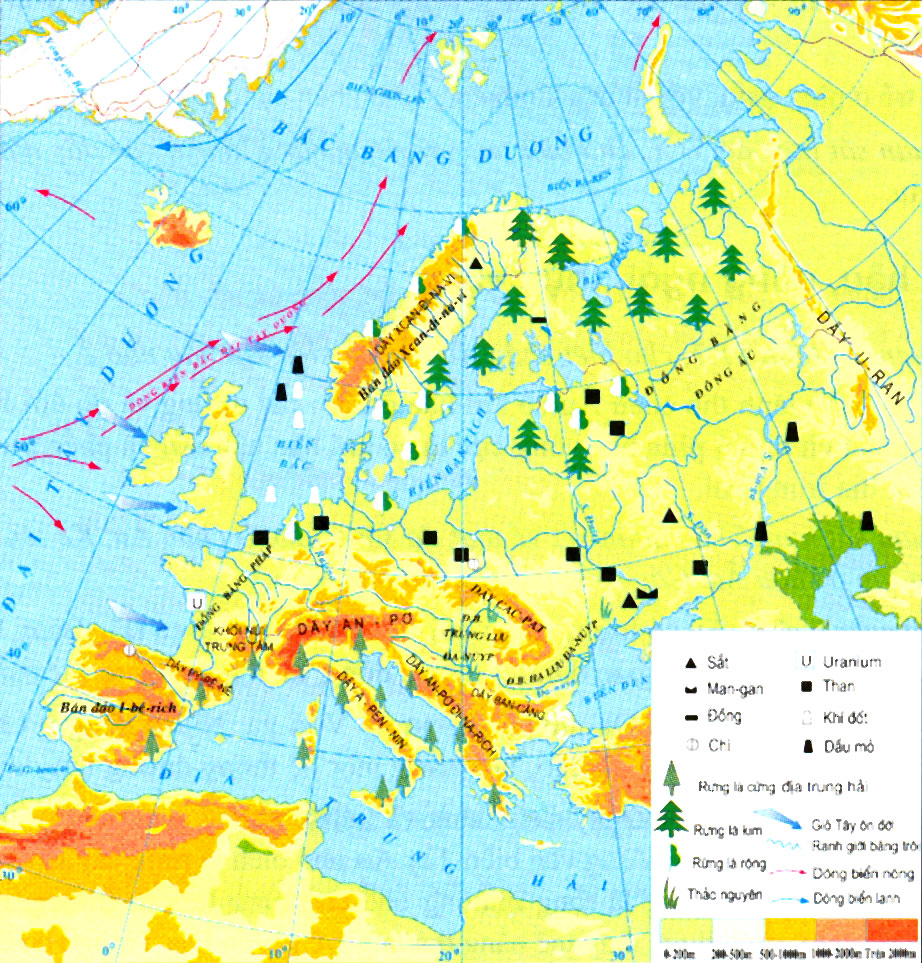 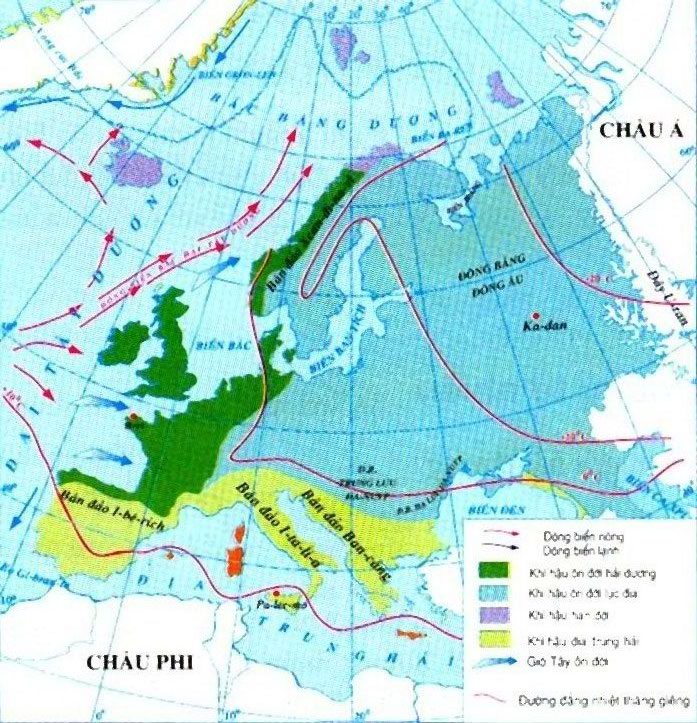 H.51.2: Lược đồ khí hậu châu Âu
H.51.1: Lược đồ tự nhiên châu Âu
Dòng biển nóng làm cho biển và KH ấm hơn về mùa đông. Hơi ấm và ẩm của biển được gió Tây ôn đới thổi quanh năm đưa sâu vào trong đất liền. Ven biển TÂ chịu ảnh hưởng của biển mạnh hơn, kk ẩm của biển khi đi sâu vào đất liền bị biến tính dần, ảnh hưởng của biển càng đi sâu về phía Đ và ĐN càng yếu đi. Vì thế, càng đi về phía T, KH Châu Âu càng ấm áp, mưa nhiều và ôn hòa hơn.
[Speaker Notes: Thầy cô tham khảo]
S.VonGa
S.Đniep
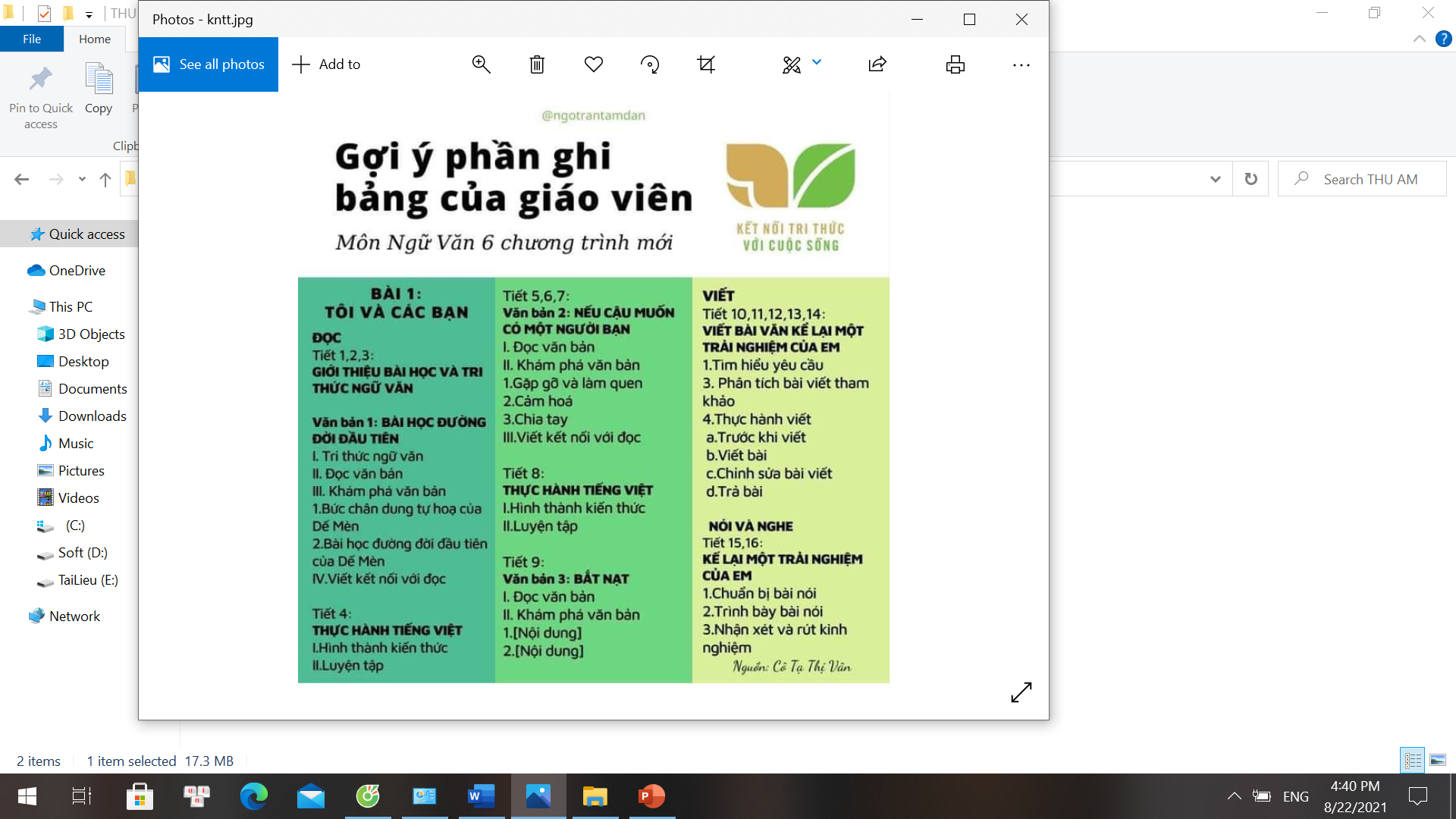 c. Sông ngòi
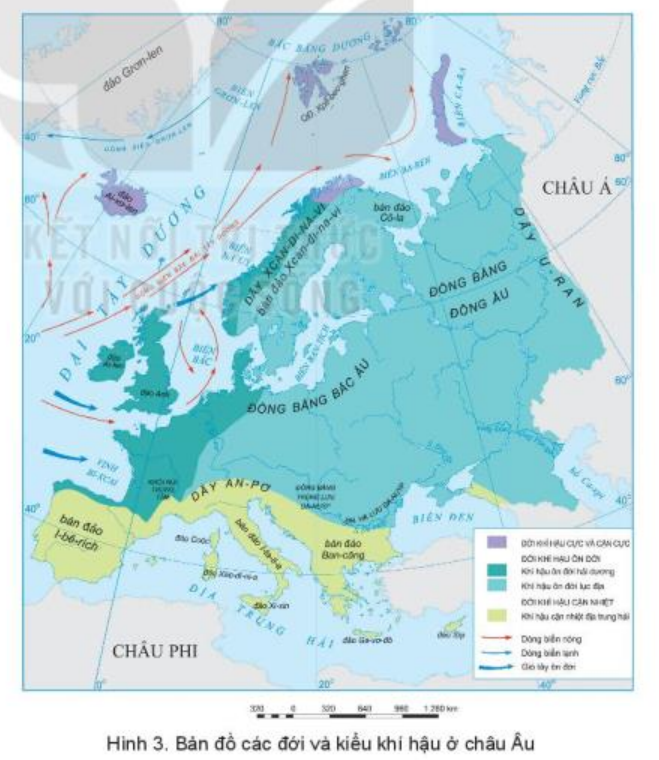 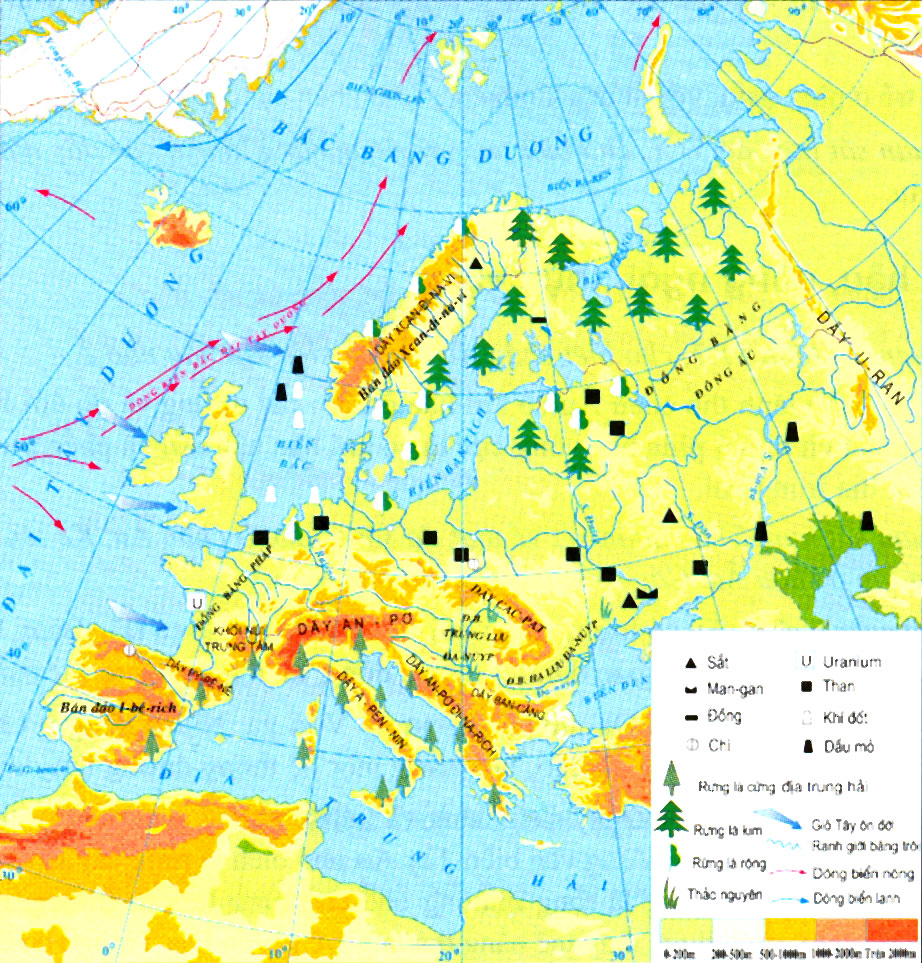 Xác định các sông lớn ở 
châu Âu. Nhận xét mật độ 
sông ngòi  và chế độ nước sông ở châu Âu?
S.Rainơ
S.Đanuyp
Lược đồ tự nhiên châu Âu
[Speaker Notes: Tác giả biên soạn: :Lê Thị Chinh: Zalo: 0982276629. Fb:https://www.facebook.com/ti.gon.566. Nhóm chia sẻ tài liệu:https://www.facebook.com/groups/1448467355535530. Mong nhận được sự phản hồi,góp ý từ quý thầy cô để bộ giáo án được hoàn thiện. Trân trọn]
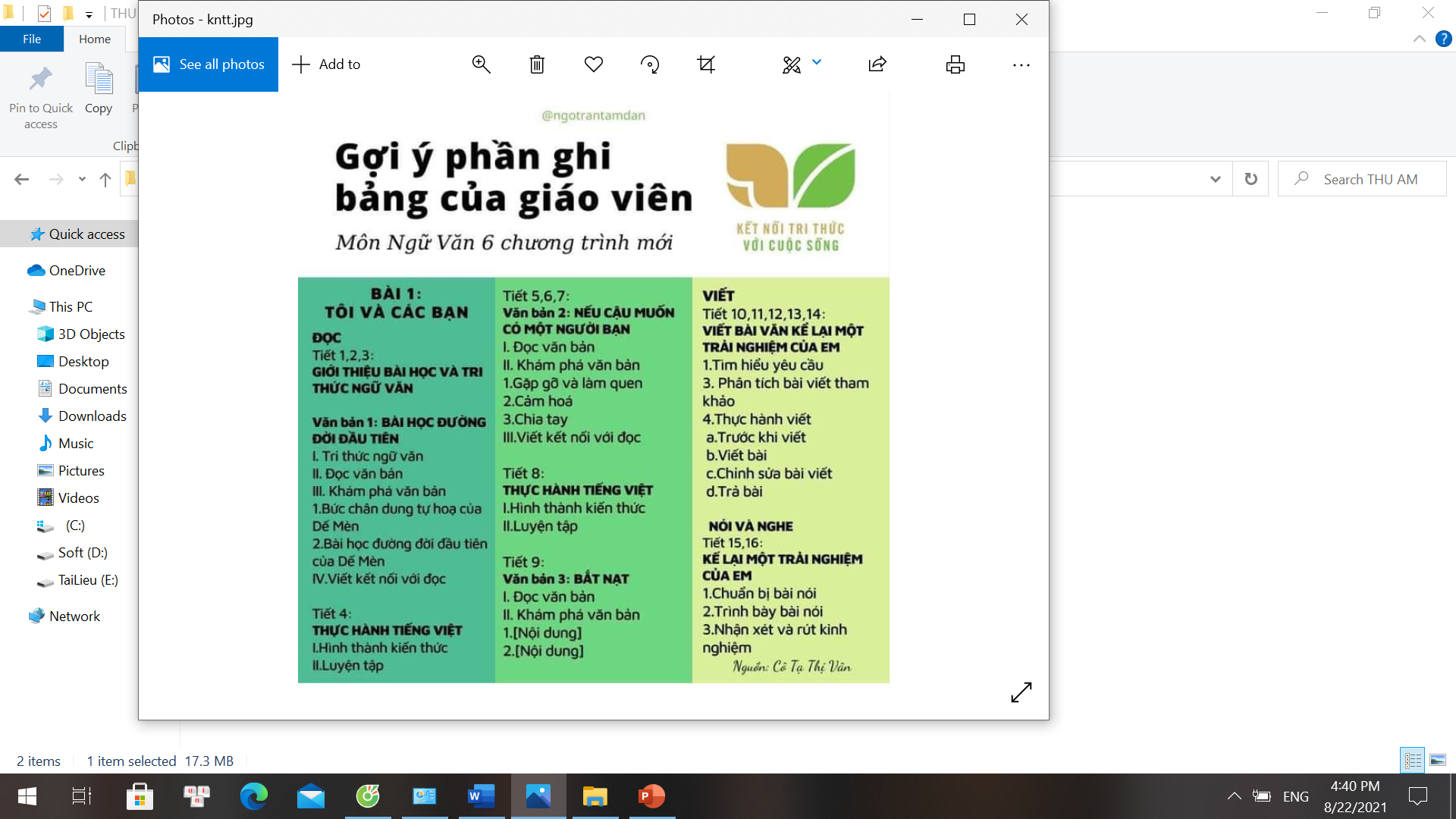 c. Sông ngòi
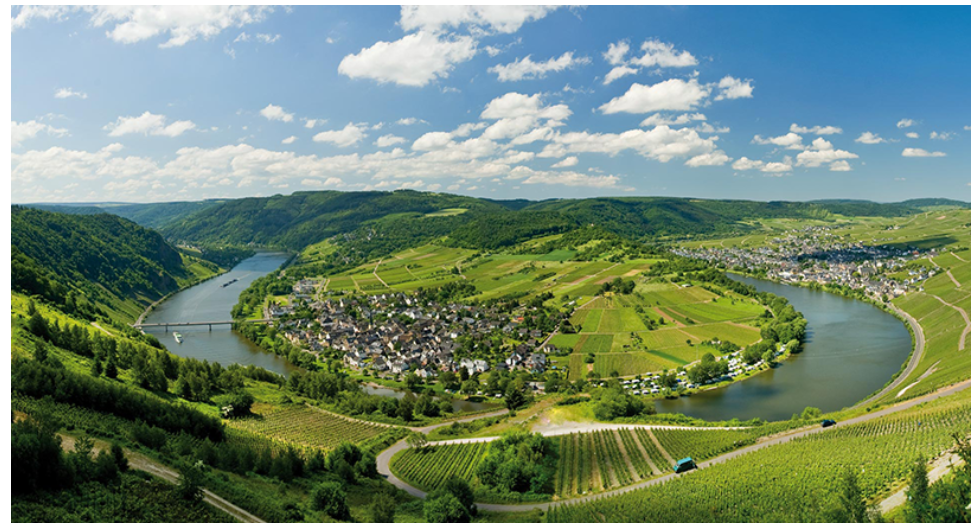 Sông Rai-nơ dài 1 320 km bắt nguồn từ hồ trên dãy An-pơ thuộc Thụy Sỹ và đổ vào Biển Bắc.
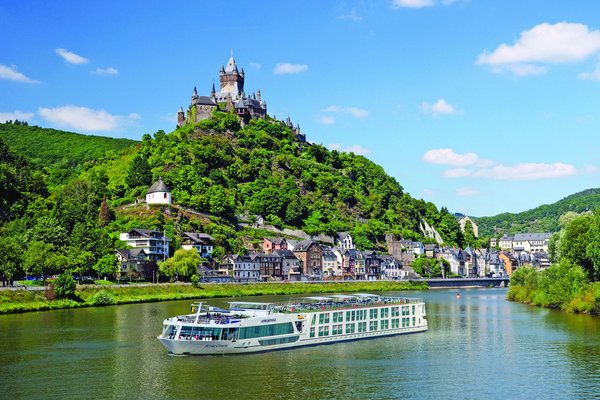 Sông Volga  (3 690km) là con sông dài nhất tại châu Âu bắt nguồn từ vùng đồi Van-đai và đổ vào hồ Ca-xpi.
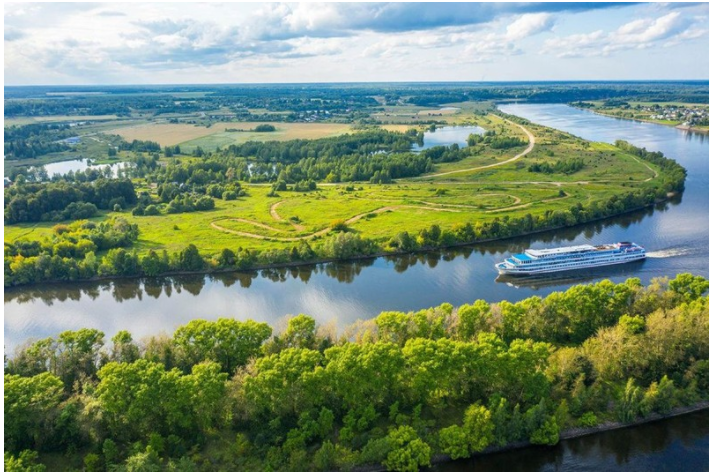 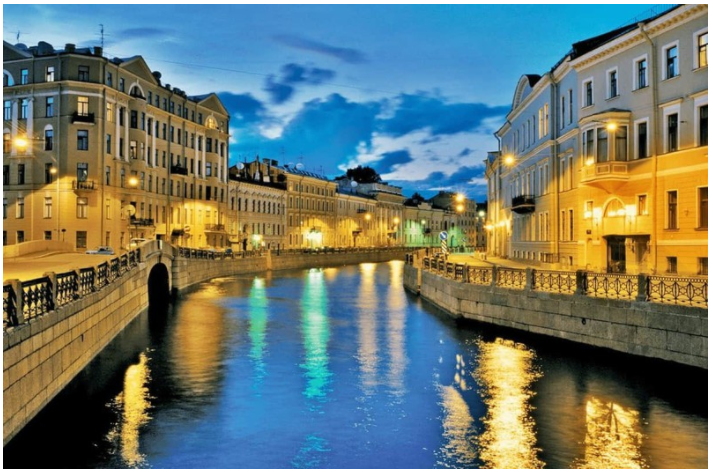 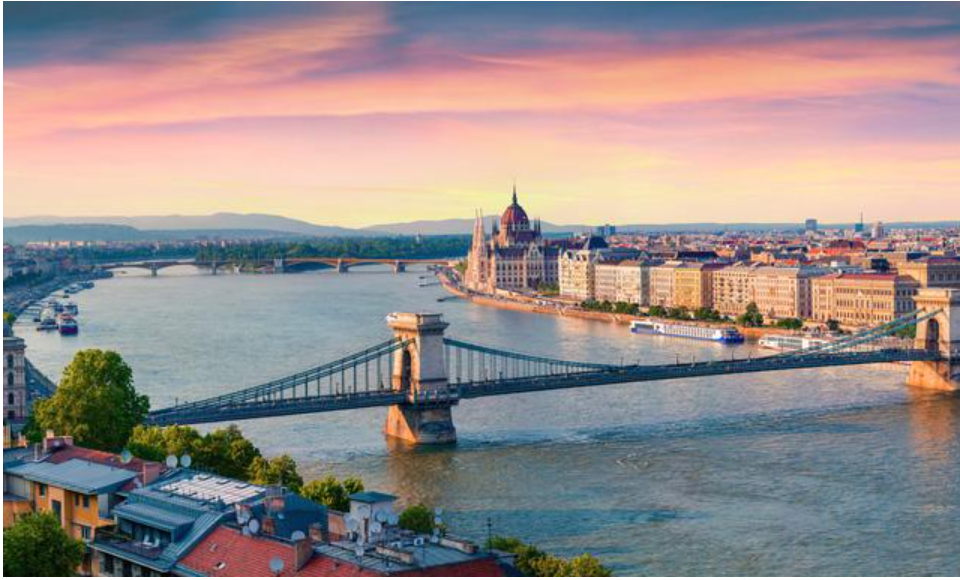 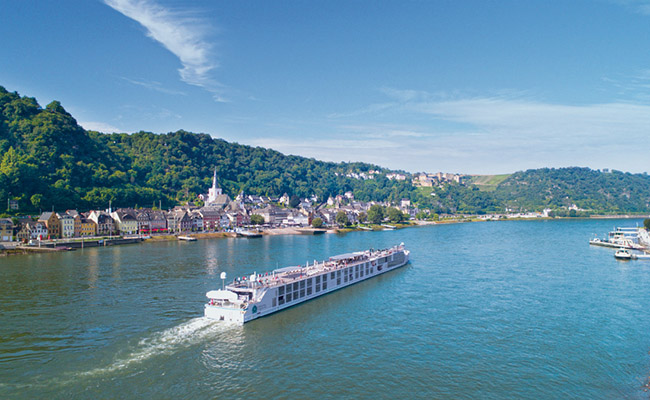 Đường sông Volga - Baltic
Sông Đa-nuýp (2 850km) là con sông dài thứ hai, bắt nguồn từ sườn đông dãy núi Rừng Đen thuộc lãnh thổ Đức và đổ vào Biển Đen.
Đoạn sông Đa-nuýp chảy qua thủ đô  Bu đa pet- Hung ga ri
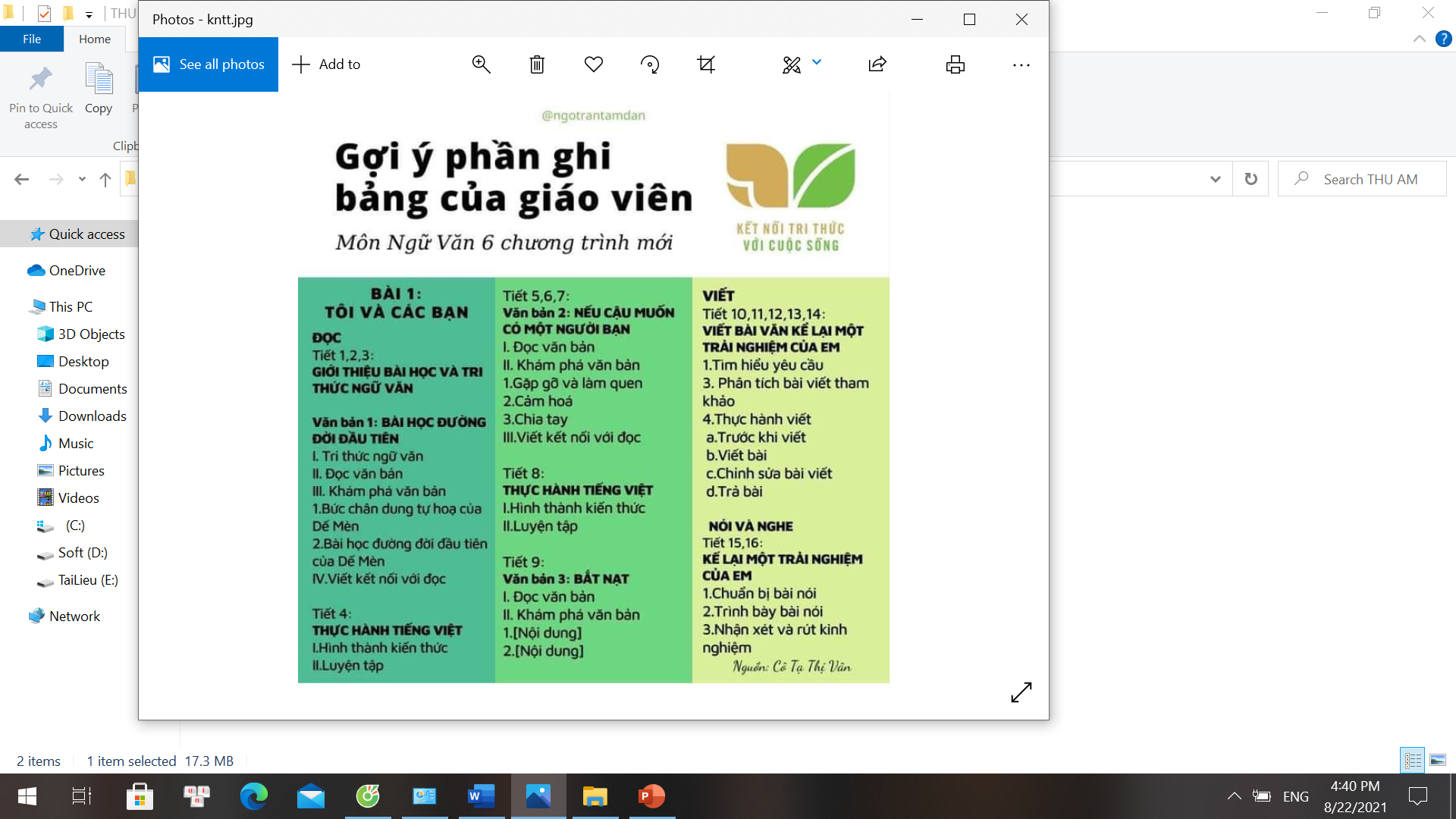 2
Đặc điểm tự nhiên
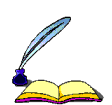 c. Sông ngòi
- Mạng lưới sông ngòi dày đặc, lượng nước dồi dào. Các sông lớn: Đa-nuýp, Rai-nơ, Vôn-ga...
[Speaker Notes: Tác giả biên soạn: :Lê Thị Chinh: Zalo: 0982276629. Fb:https://www.facebook.com/ti.gon.566. Nhóm chia sẻ tài liệu:https://www.facebook.com/groups/1448467355535530. Mong nhận được sự phản hồi,góp ý từ quý thầy cô để bộ giáo án được hoàn thiện. Trân trọn]
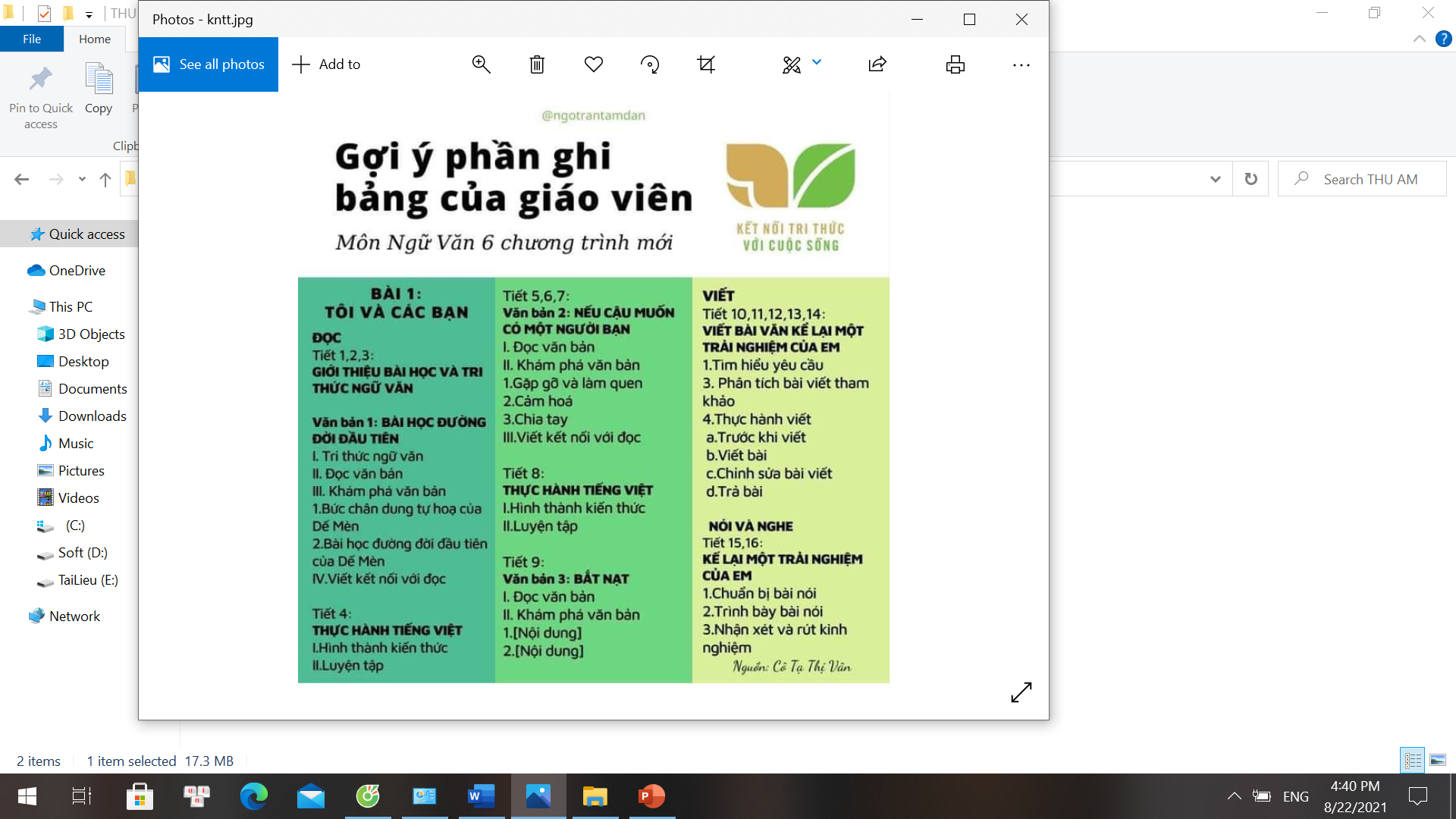 d. Đới thiên nhiên
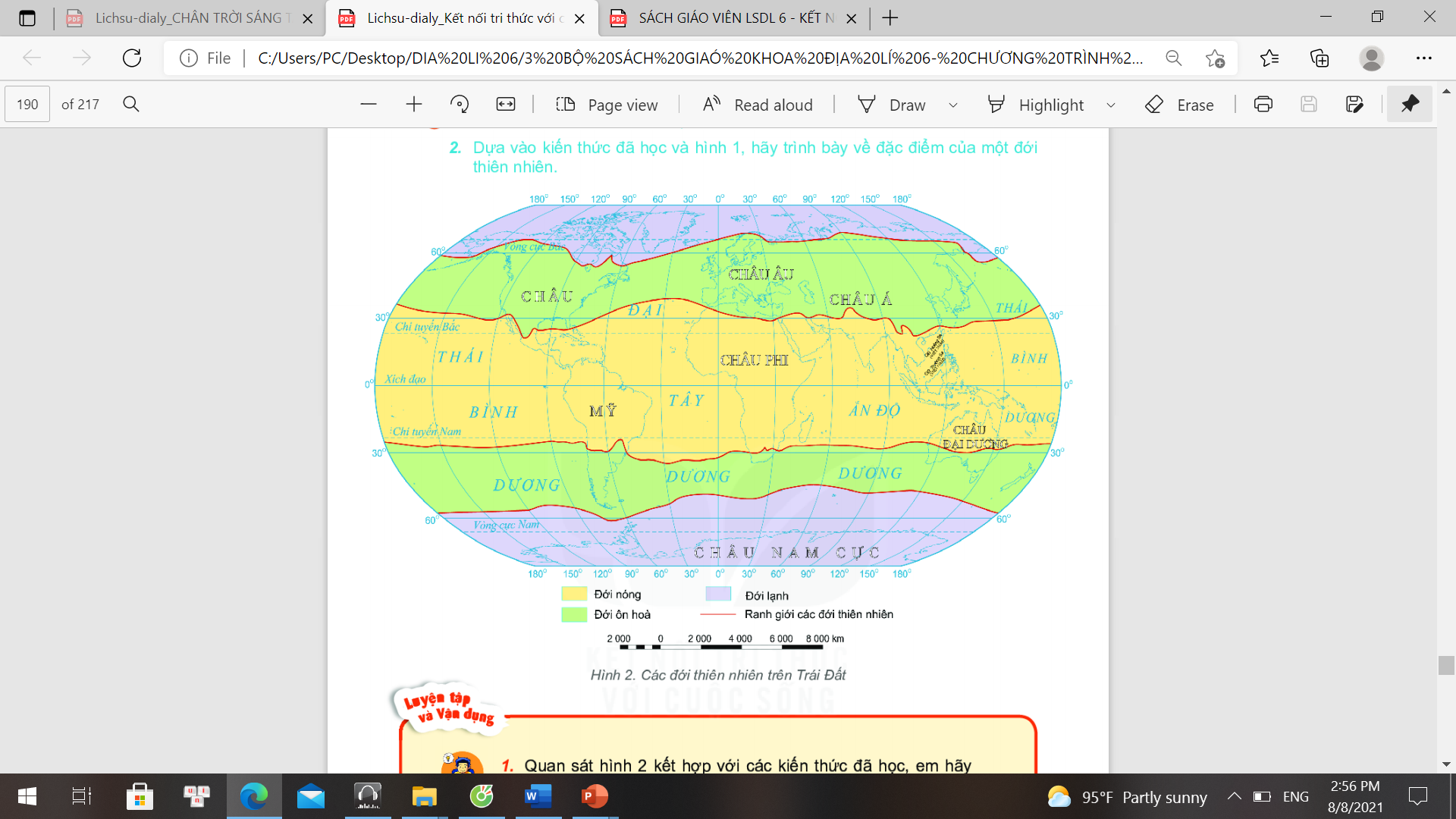 Kể tên các đới thiên nhiên trên Trái Đất? Châu Âu có những đới thiên nhiên nào?
Các đới thiên nhiên trên Trái Đất
[Speaker Notes: Tác giả biên soạn: :Lê Thị Chinh: Zalo: 0982276629. Fb:https://www.facebook.com/ti.gon.566. Nhóm chia sẻ tài liệu:https://www.facebook.com/groups/1448467355535530. Mong nhận được sự phản hồi,góp ý từ quý thầy cô để bộ giáo án được hoàn thiện. Trân trọn]
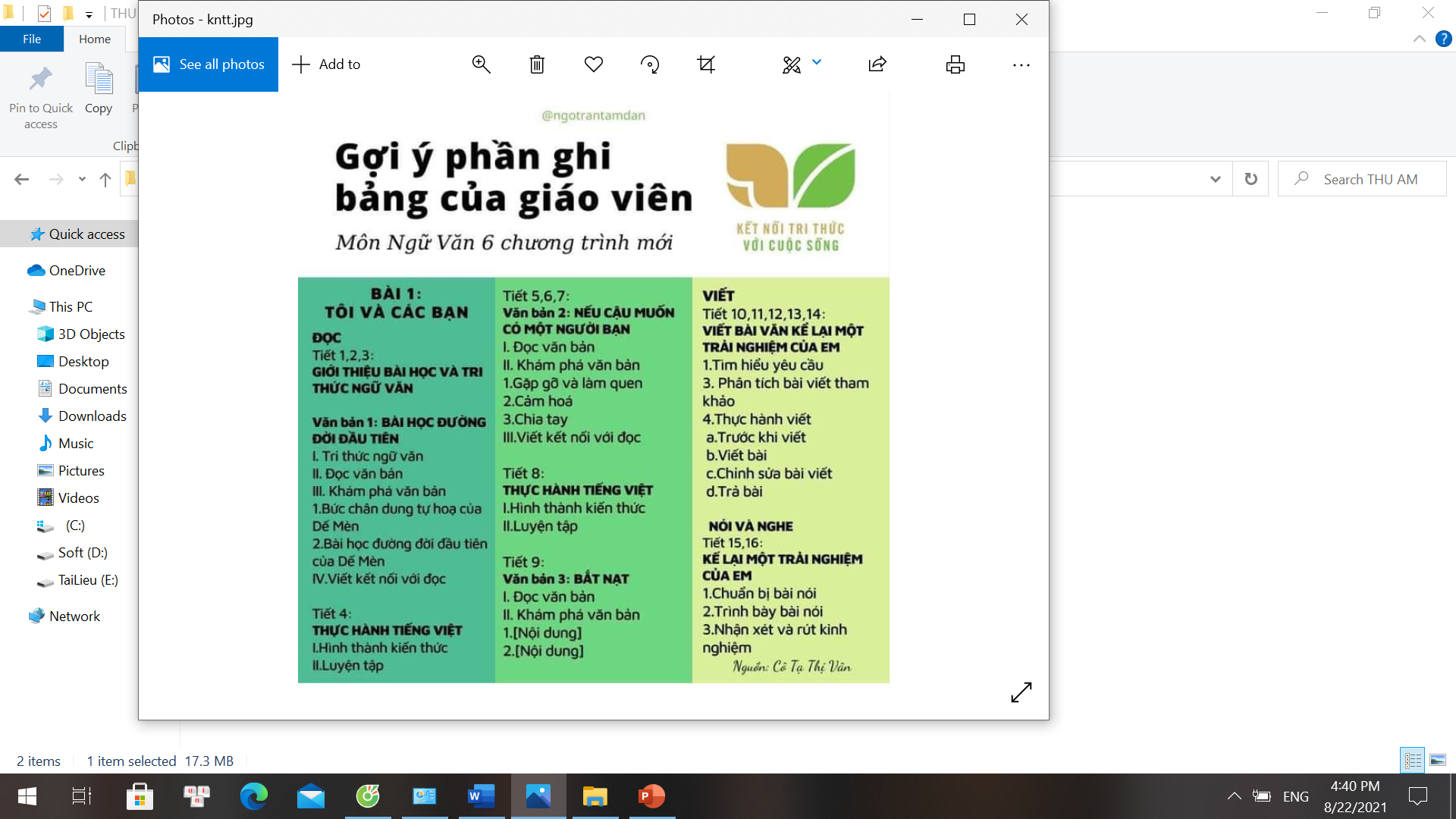 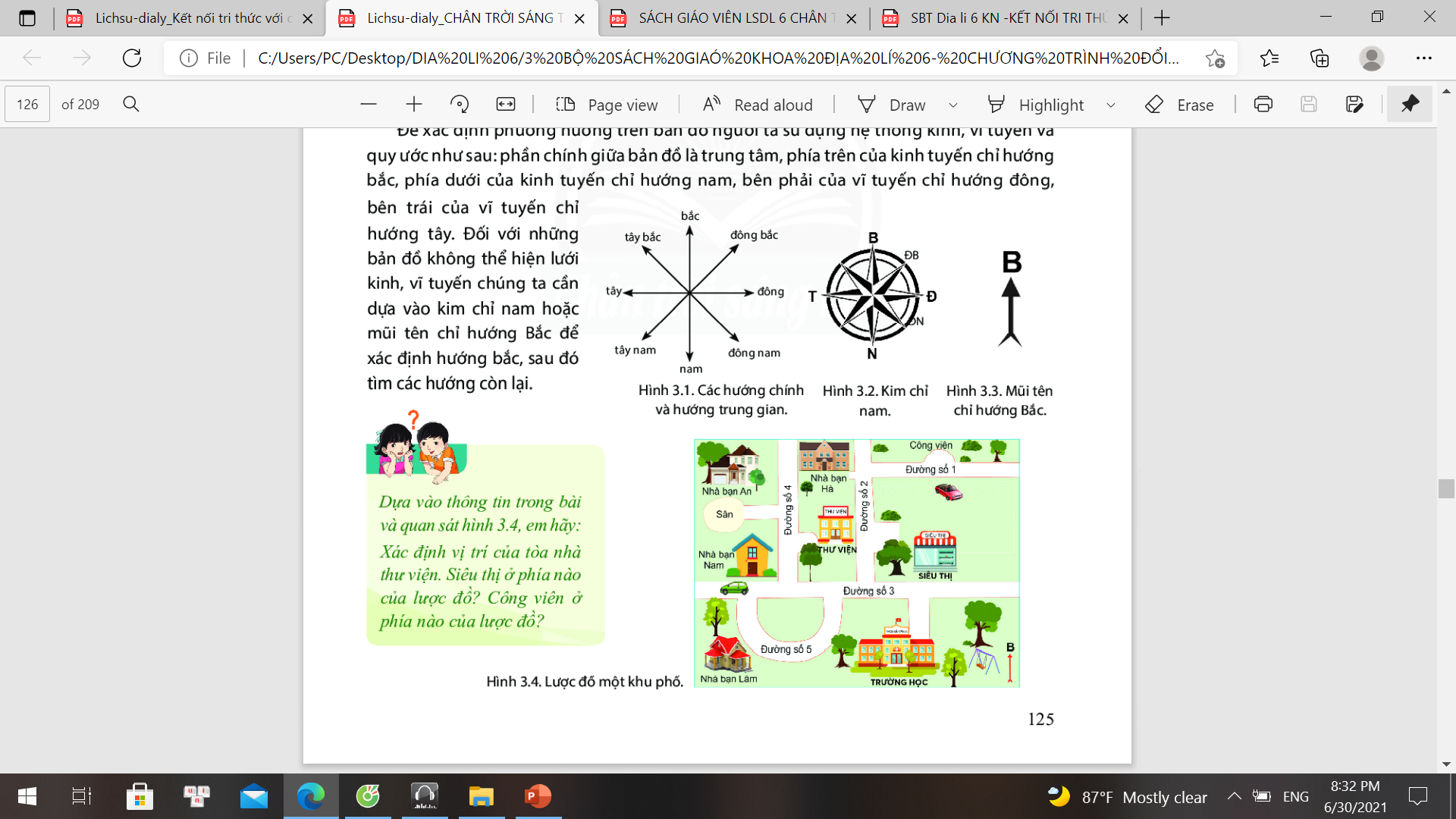 THẢO LUẬN CẶP ĐÔI
Dựa vào thông tin và quan sát các hình ảnh mục d (SGK):
Trình bày đặc điểm các đới thiên nhiên ở Châu Âu?
Nhóm 1,3
Nhóm 2,4
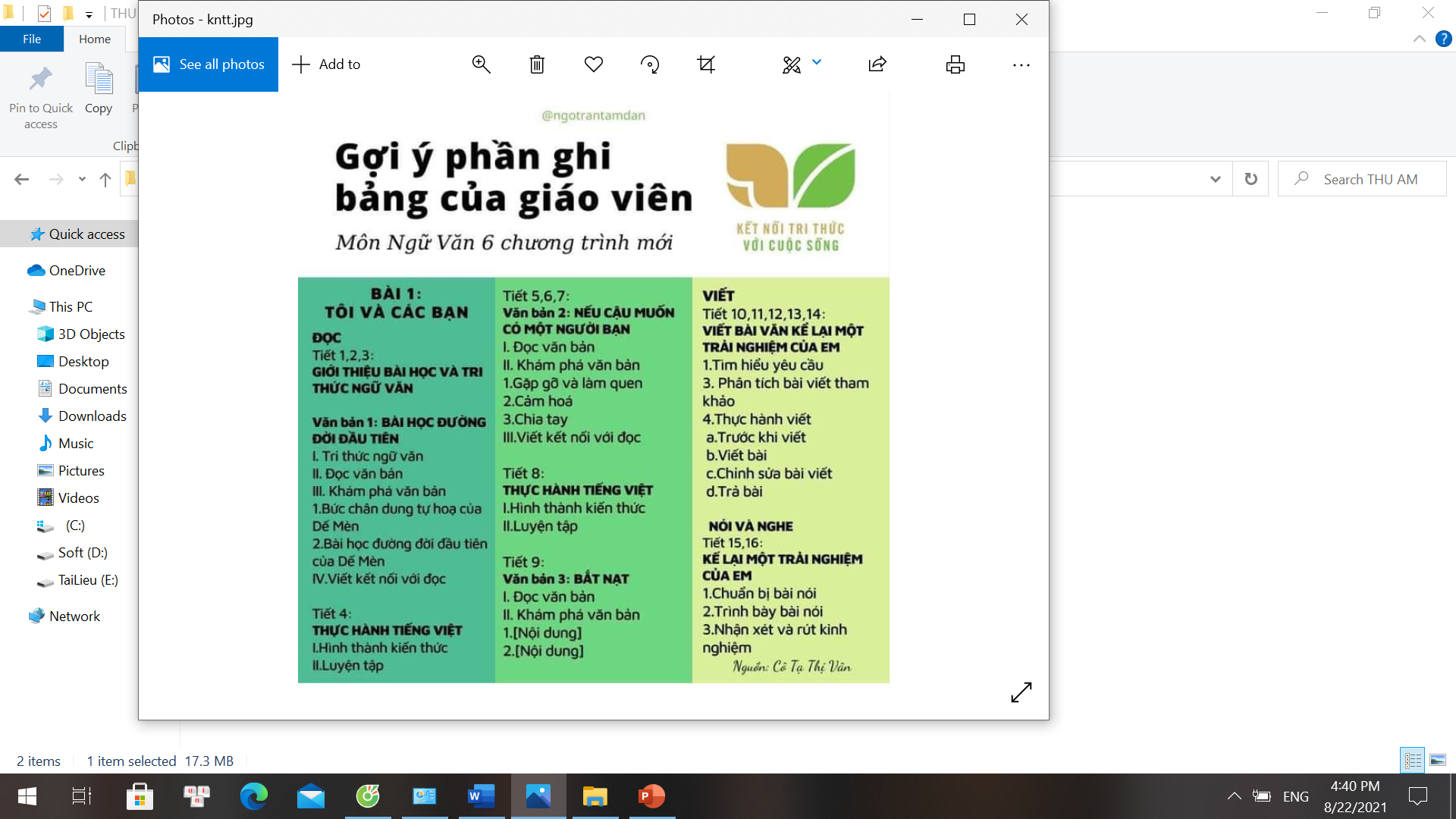 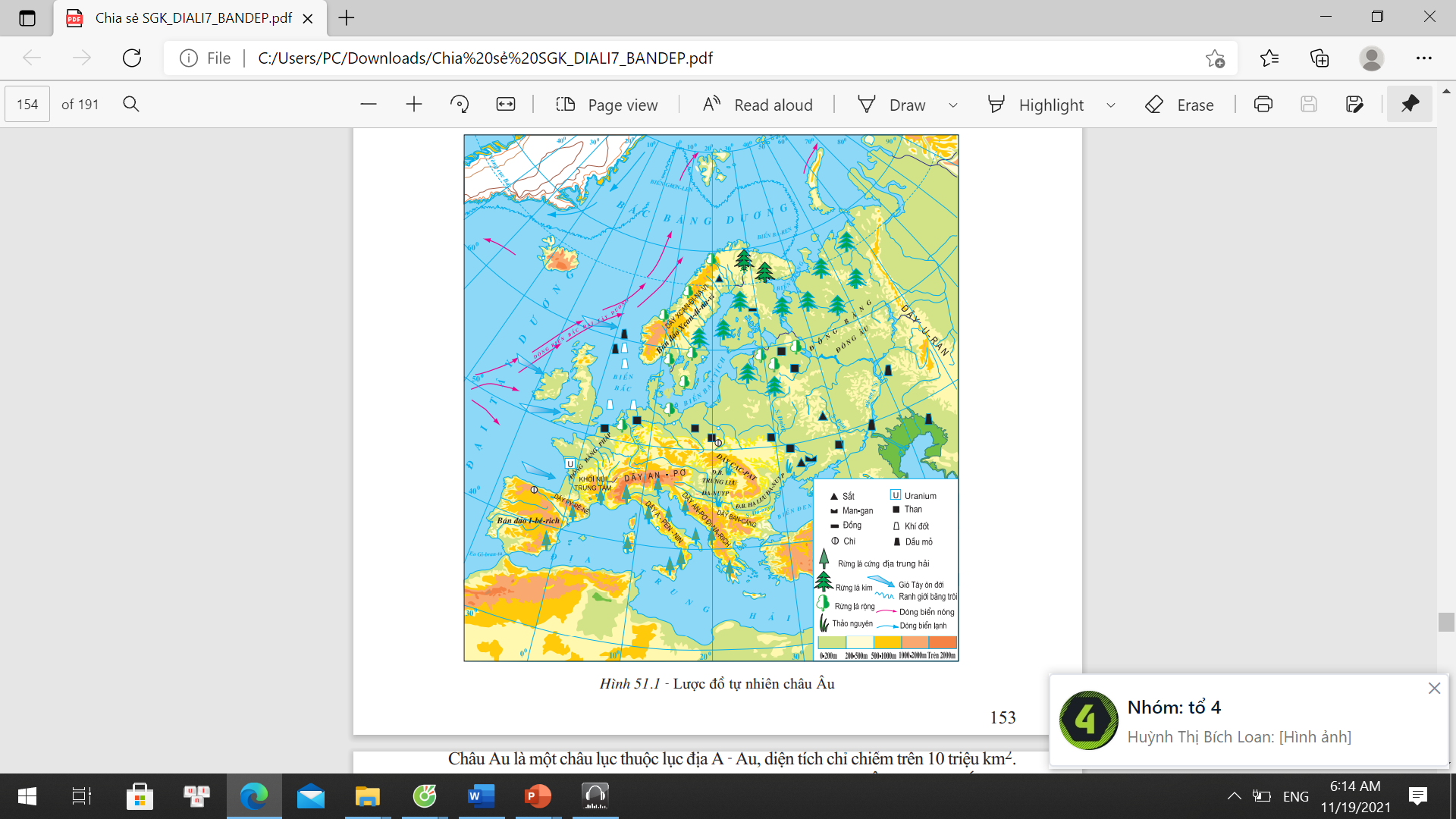 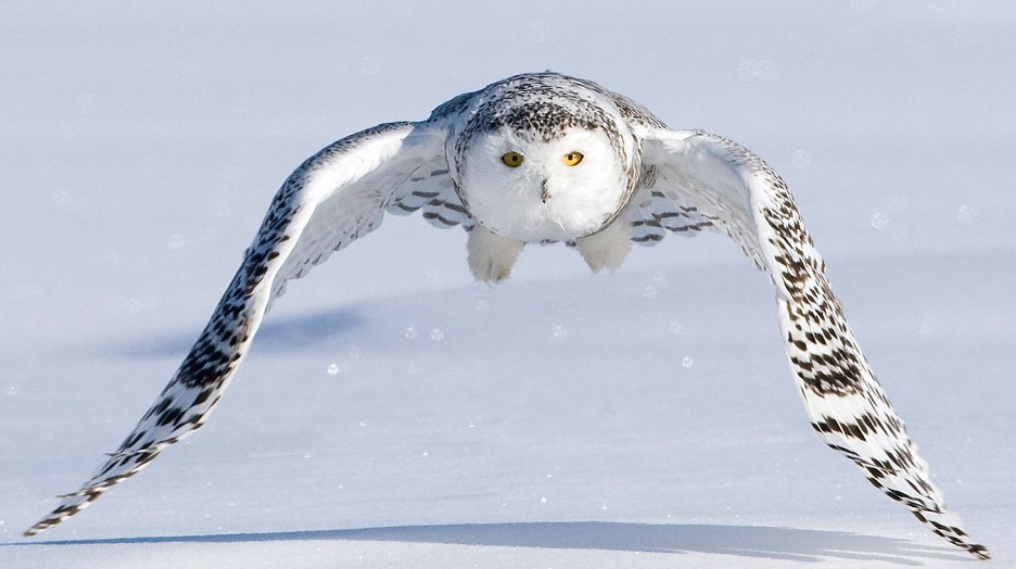 d. Đới thiên nhiên
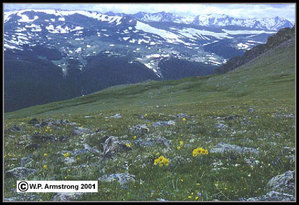 Đới lạnh
Phân bố các đảo, quần đảo Bắc Băng Dương, phía bắc Châu Âu
KH: cực và cận cực
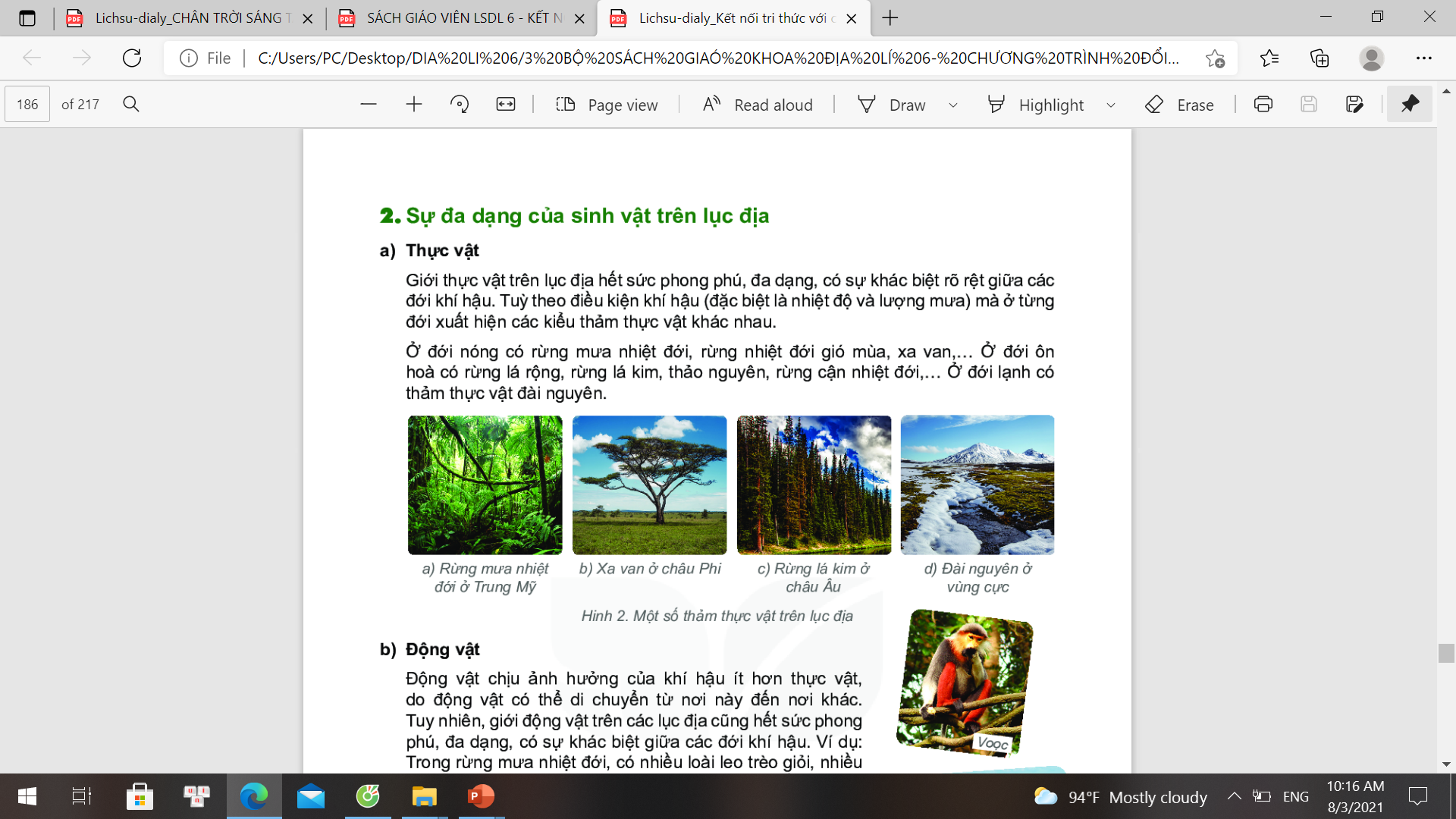 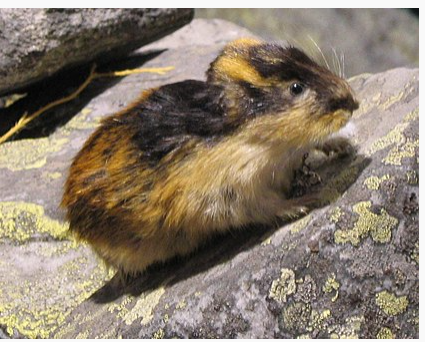 Thực vật: rêu, địa y
Động vật: 1 số loài chịu lạnh
 (Chuột Lem-mút, chó sói, chồn,
cú bắc cực)
Lược đồ tự nhiên Châu Âu
[Speaker Notes: Tác giả biên soạn: :Lê Thị Chinh: Zalo: 0982276629. Fb:https://www.facebook.com/ti.gon.566. Nhóm chia sẻ tài liệu:https://www.facebook.com/groups/1448467355535530. Mong nhận được sự phản hồi,góp ý từ quý thầy cô để bộ giáo án được hoàn thiện. Trân trọn]
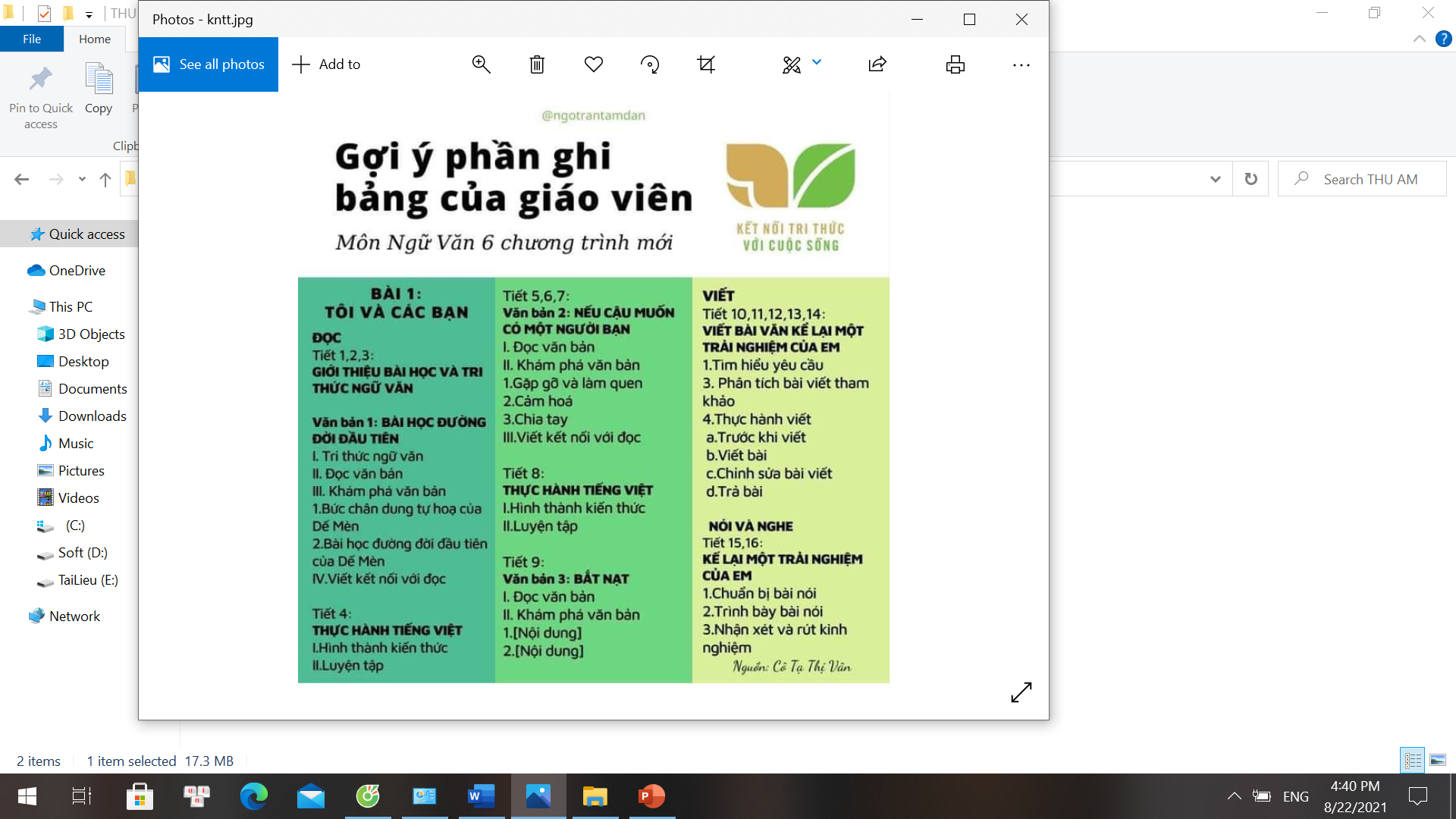 d. Đới thiên nhiên
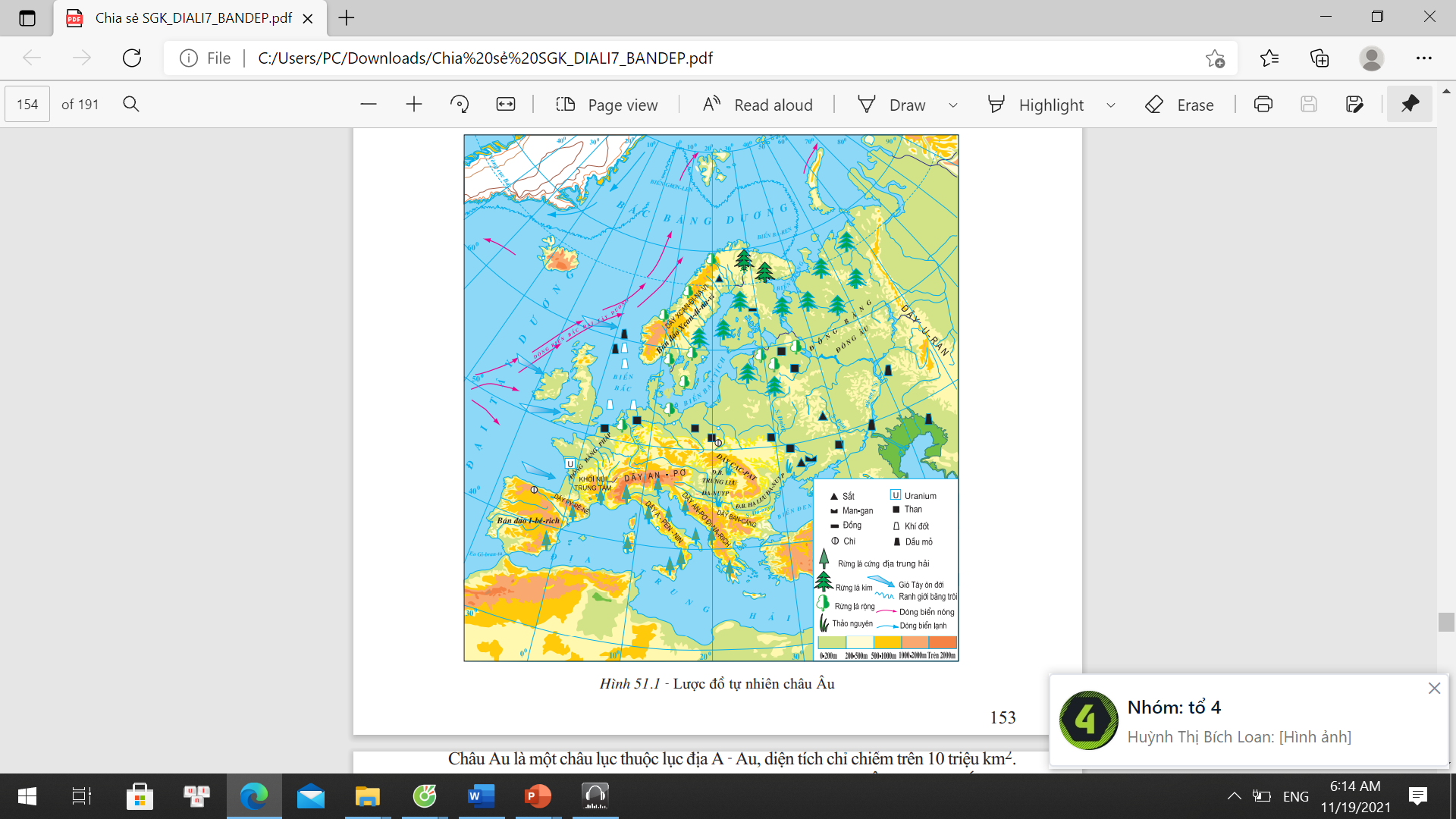 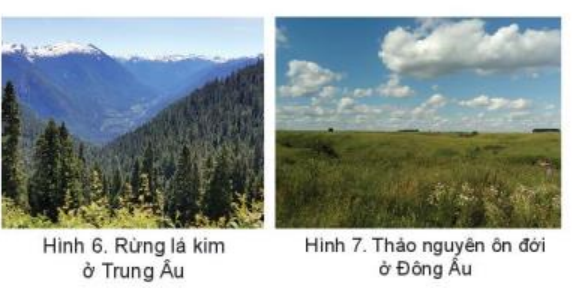 Đới ôn hòa
Phân bố phần lớn lãnh thổ Châu Âu
Thực vật thay đổi từ bắc xuống nam và tây sang đông:
Động vật: gấu nâu, chồn,
sơn dương, linh miêu…
nhiều loài bò sát, chim
- Phía bắc: rừng lá kim
- Ven biển Tây Âu: rừng lá rộng
- Vùng nội địa: rừng lá kim
- Phía đông nam: thảo nguyên
- Ven Địa Trung Hải: rừng lá cứng
Lược đồ tự nhiên Châu Âu
[Speaker Notes: Tác giả biên soạn: :Lê Thị Chinh: Zalo: 0982276629. Fb:https://www.facebook.com/ti.gon.566. Nhóm chia sẻ tài liệu:https://www.facebook.com/groups/1448467355535530. Mong nhận được sự phản hồi,góp ý từ quý thầy cô để bộ giáo án được hoàn thiện. Trân trọn]
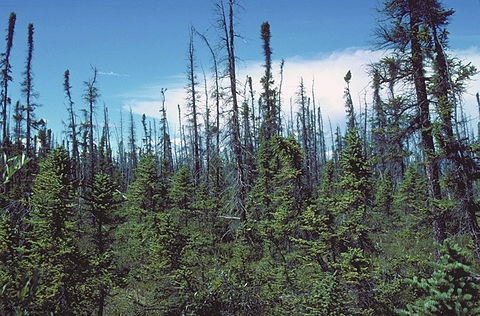 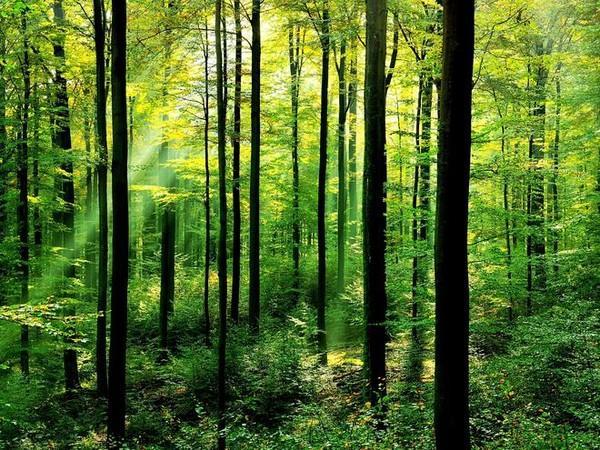 Rừng lá cứng
Rừng lá rộng
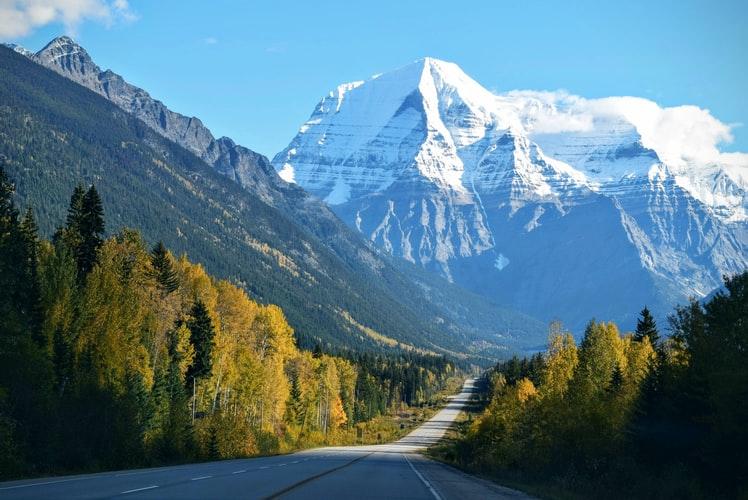 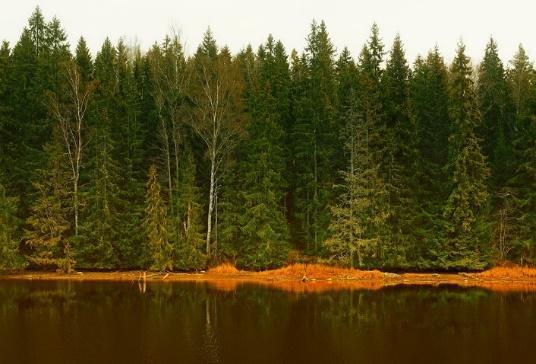 Núi cao
Rừng lá kim
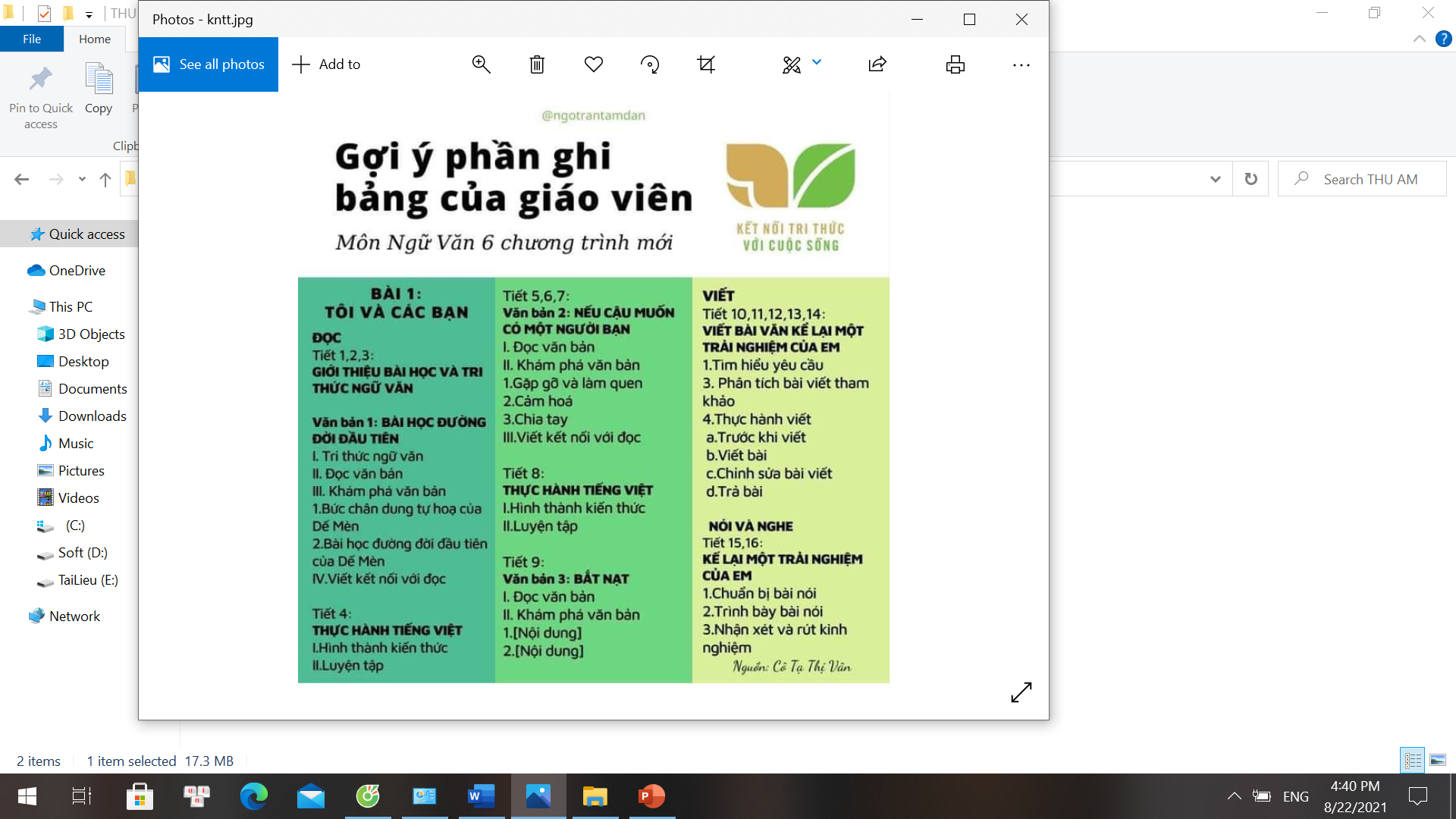 2
Đặc điểm tự nhiên
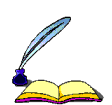 d. Đới thiên nhiên
- Đới lạnh giới sinh vật nghèo nàn: 
+Thực vật: rêu, địa y, cây bụi
+ Động vật: một số loài chịu được lạnh (cú bắc cực,chồn)
- Đới ôn hòa:
+Thực vật thay đổi từ bắc xuống nam và tây sang đông:
Từ tây sang đông: rừng lá rộng,rừng hỗn giao, rừng lá kim
Từ bắc xuống nam: rừng lá kim, rừng lá rộng, thảo nguyên,rừng lá cứng
+ Động vật: đa dạng về số loài và số lượng: thú lớn (gấu nâu,chồn,linh miêu),bò sát,chim…
[Speaker Notes: Tác giả biên soạn: :Lê Thị Chinh: Zalo: 0982276629. Fb:https://www.facebook.com/ti.gon.566. Nhóm chia sẻ tài liệu:https://www.facebook.com/groups/1448467355535530. Mong nhận được sự phản hồi,góp ý từ quý thầy cô để bộ giáo án được hoàn thiện. Trân trọn]
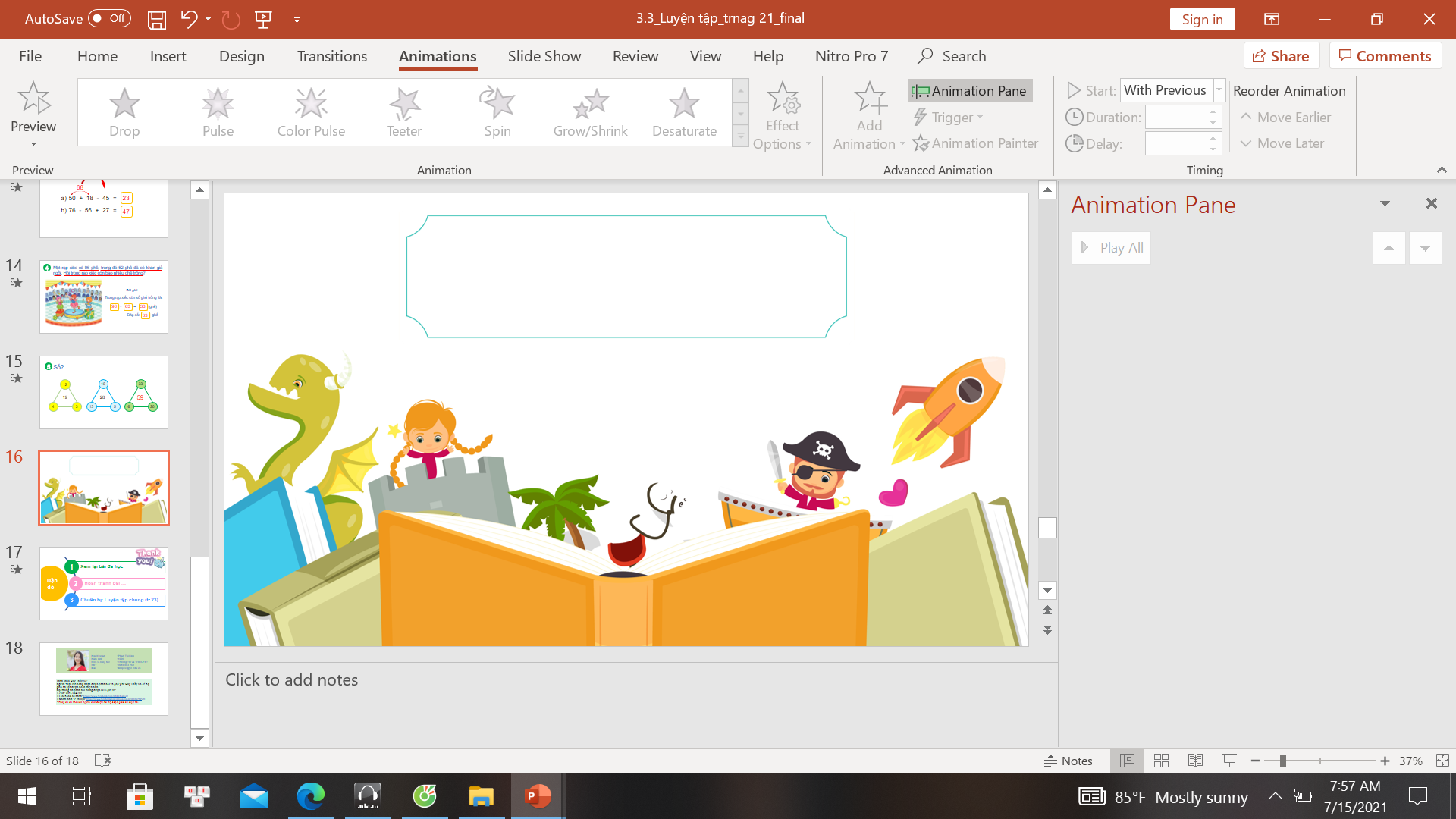 LUYỆN TẬP
 VÀ VẬN DỤNG
AI NHANH HƠN
HỎI NHANH – ĐÁP GỌN
Sắp xếp các quốc gia với môi trường tương ứng
THỤY SĨ
PHÁP
ANH
BA LAN
I- TA- LI-A
ÁO
NGA
NA UY
CHUYÊN GIA KHÍ HẬU
Xác định mỗi biểu đồ nhiệt độ,lượng mưa dưới đây thuộc kiểu khí hậu nào ở Châu Âu?Giải thích?
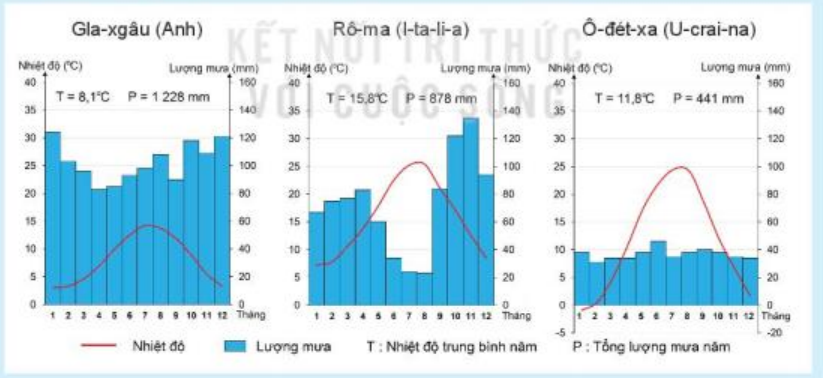 CHUYÊN GIA KHÍ HẬU
Biểu đồ
Nhiệt độ
Lượng mưa
Kiểu khí hậu
Gia-x gâu (Anh)
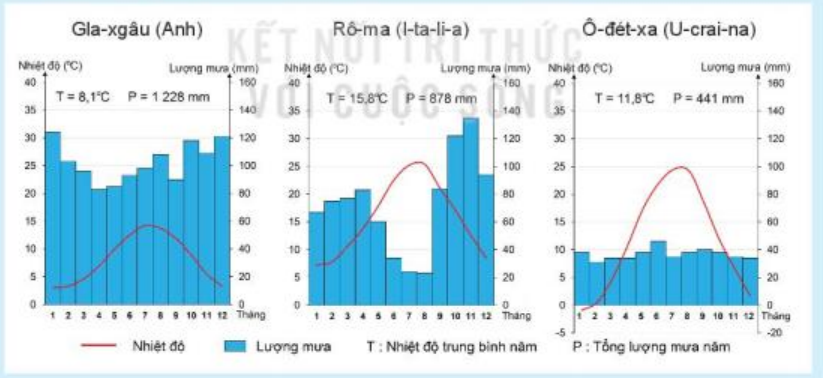 Rôma (I-ta-li-a)
Ô-đet-xa 
(Uc-crai-na)
NHIỆM VỤ CỦA EM
Sưu tầm những hình ảnh đẹp về thiên nhiên Châu Âu (núi,sông,hồ,rừng…) và viết khoảng 15 dòng giới thiệu về những cảnh đẹp đó?
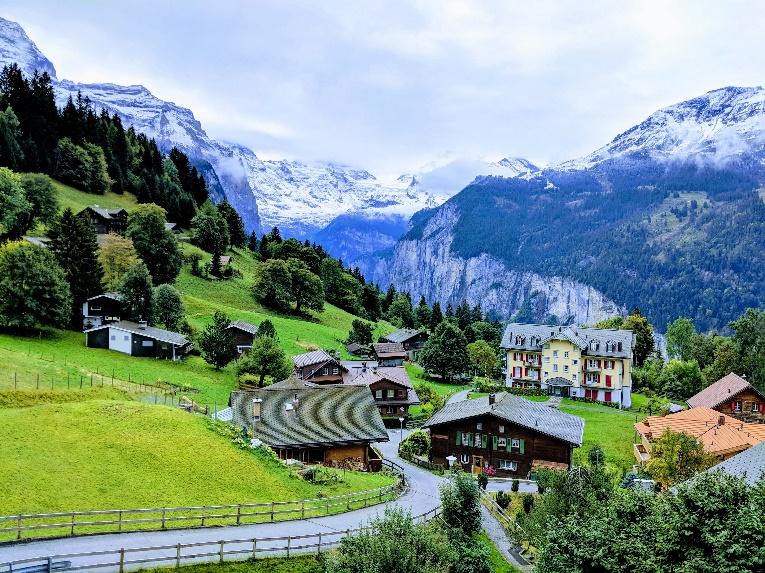 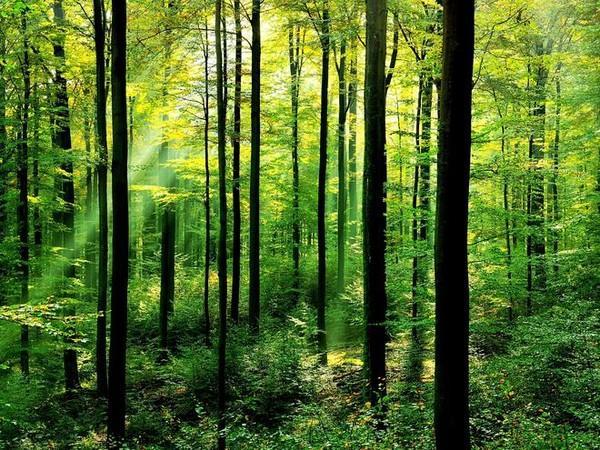 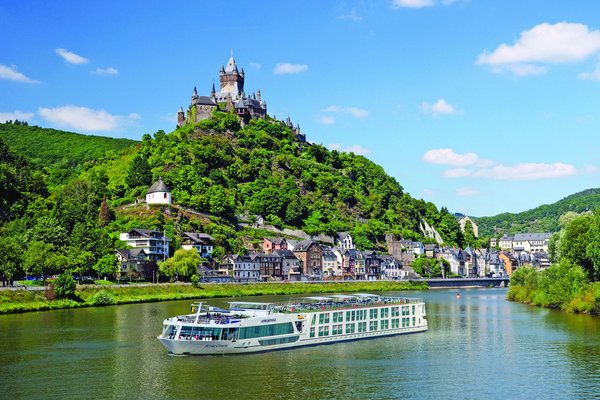 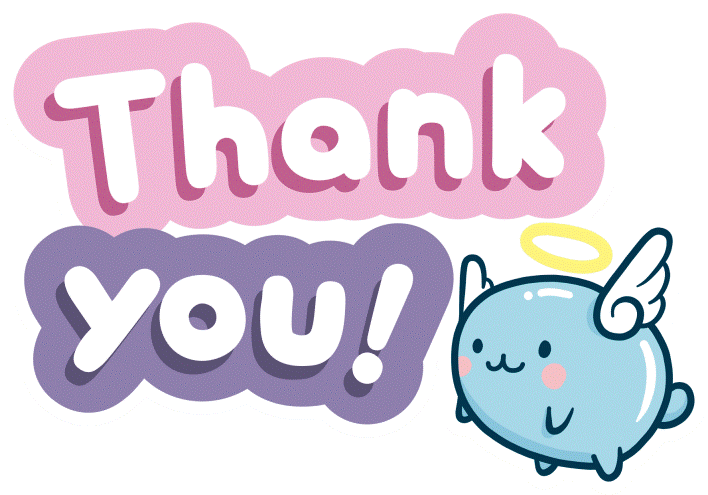 1
Xem lại bài đã học
Dặn dò
2
Về nhà hoàn thành BT vận dụng, SBT
Chuẩn bị bài 2. Đặc điểm dân cư
xã hội Châu Âu
3
[Speaker Notes: Hoàn thành bài nào GV linh động viết vào nhé]
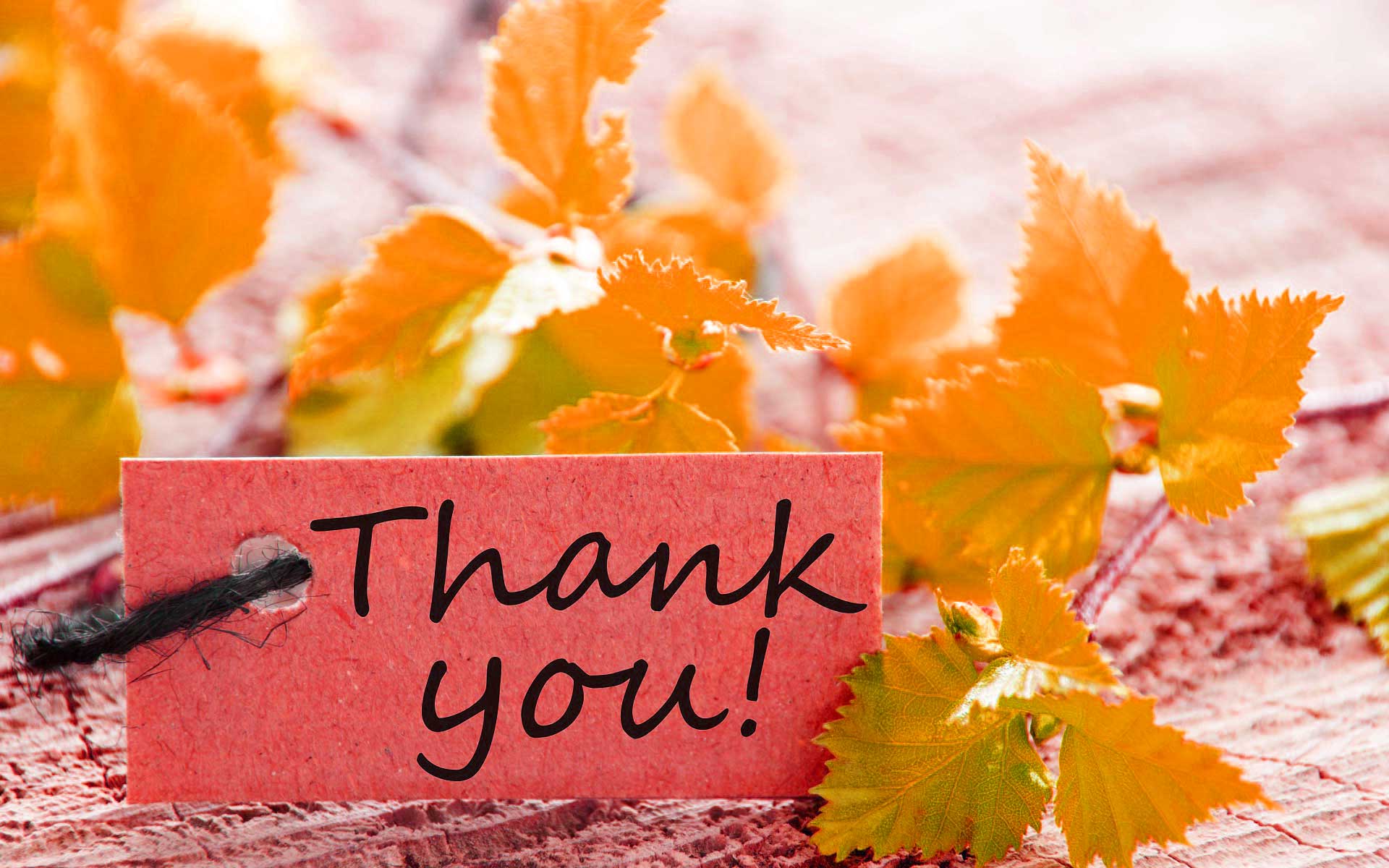 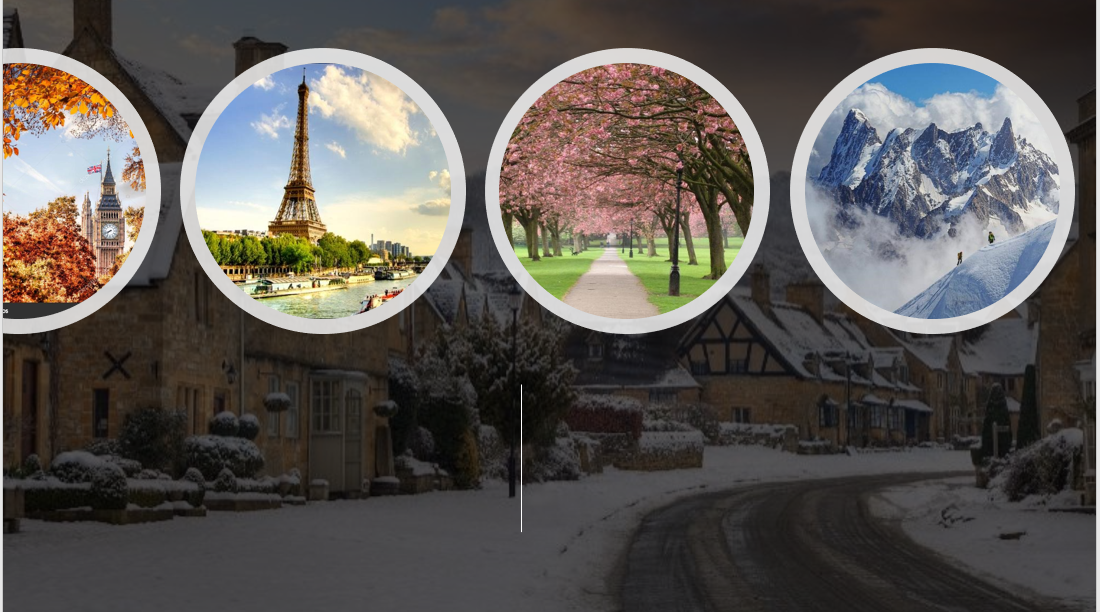 BÀI 1. VỊ TRÍ ĐỊA LÍ.
ĐẶC ĐIỂM TỰ NHIÊN CHÂU ÂU(tt)
[Speaker Notes: Tác giả biên soạn: :Lê Thị Chinh: Zalo: 0982276629. Fb:https://www.facebook.com/ti.gon.566. Nhóm chia sẻ tài liệu:https://www.facebook.com/groups/1448467355535530. Mong nhận được sự phản hồi,góp ý từ quý thầy cô để bộ giáo án được hoàn thiện. Trân trọng!]